Intro to Construct 2 Game Development
Windows 8  Windows Phone 8  Web  Mobile  … and more!
By Shahed Chowdhuri
Sr. Technical Evangelist
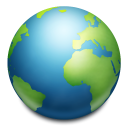 WakeUpAndCode.com
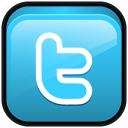 @shahedC
[Speaker Notes: Title Page: Intro to Indie Game DevelopmentWindows  Web  Xbox   Mobile

By Shahed Chowdhuri
Technical Evangelist

Blog: WakeUpAndCode.com
Twitter: @shahedC]
Events & Contests
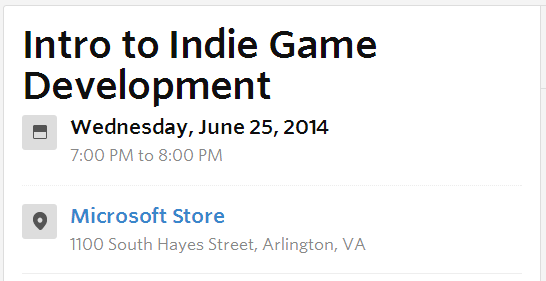 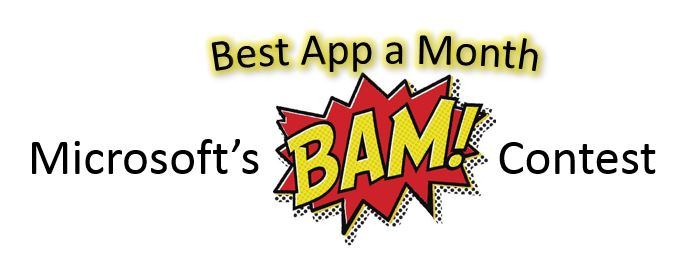 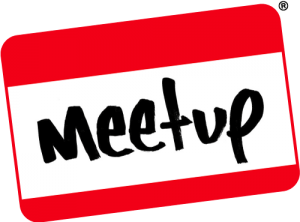 URL: http://aka.ms/BAMWashDC
URL: http://aka.ms/BAMPhilly 
(select Windows 8 for platform!)
URL: http://tinyurl.com/msdcmeetup
BAM! Best App a Month for June 2014
[Speaker Notes: Events & Contests
BAM! Contest: http://aka.ms/BAMWashDC 
Intro to Indie Game Development: http://tinyurl.com/msdcmeetup]
Agenda
[Speaker Notes: Agenda
Intro
> Construct 2 Basics
> Characters and Objects
> Bringing It All Together
Wrap-Up]
My Background
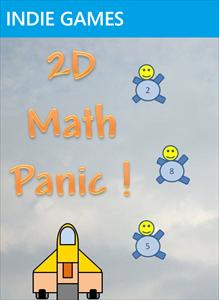 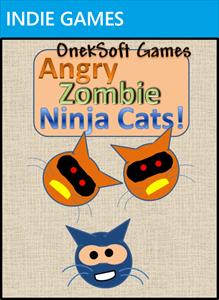 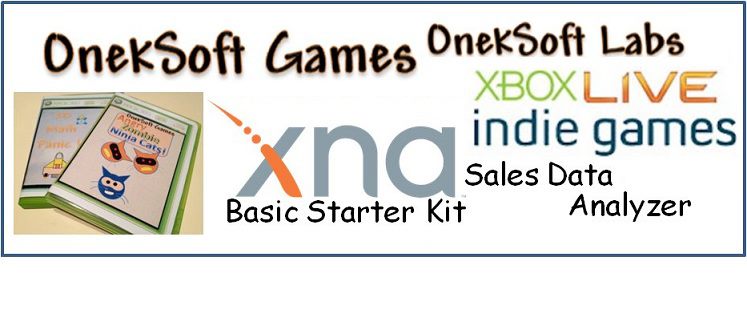 Online: http://facebook.com/OnekSoftGames
[Speaker Notes: My Background
1997 – present: Microsoft web/software development
2011: XNA games on XBLIG
2D Math Panic
Angry Zombie Ninja Cats
2012: Tools for XNA developers
XBLIG Sales Data Analyzer (OnekSoftLabs.com)
XNA Basic Starter Kit (CodePlex) 
Online: http://facebook.com/OnekSoftGames]
My Background (continued)
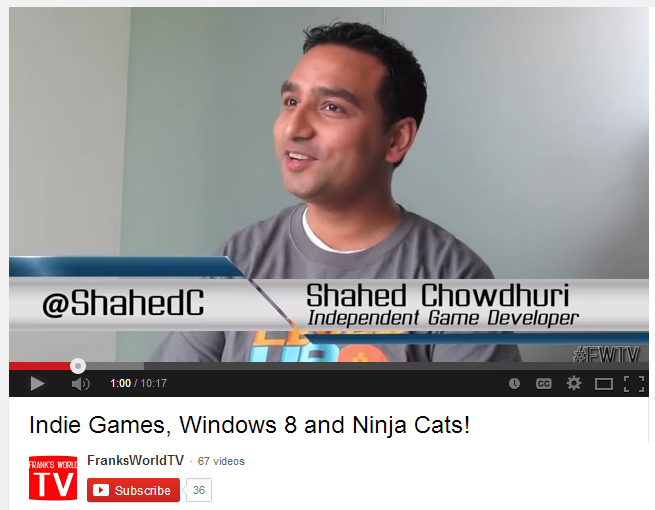 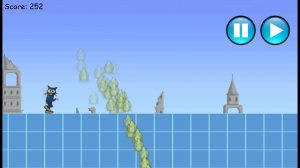 Video: http://youtu.be/lRjrQPvVOpo
[Speaker Notes: My Background (continued)2013
Ninja Cat Runner on Win8, WP8, Web (Construct2)
Video Q&A with MS Tech Evangelist Frank La Vigne
Founder/Admin of FB groups: Construct 2, Xbox One & Unity Indie Devs
Attended ID@Seattle, Microsoft’s ID@Xbox summit
2014
Public Speaking on Indie Game Development
Joined Microsoft as a Technical Evangelist
Attended ID@Chicago
Video: http://youtu.be/lRjrQPvVOpo]
Official Xbox Magazine
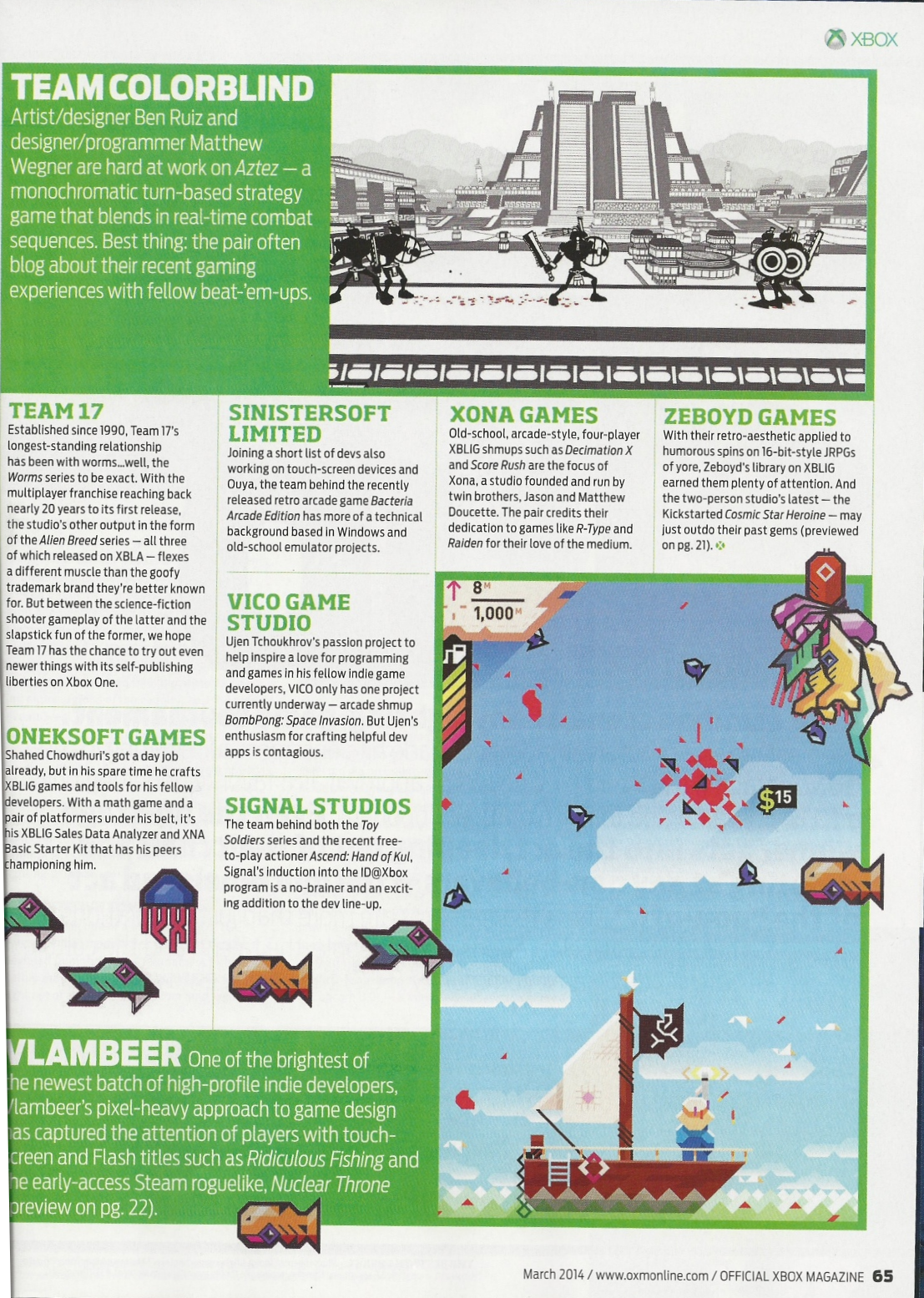 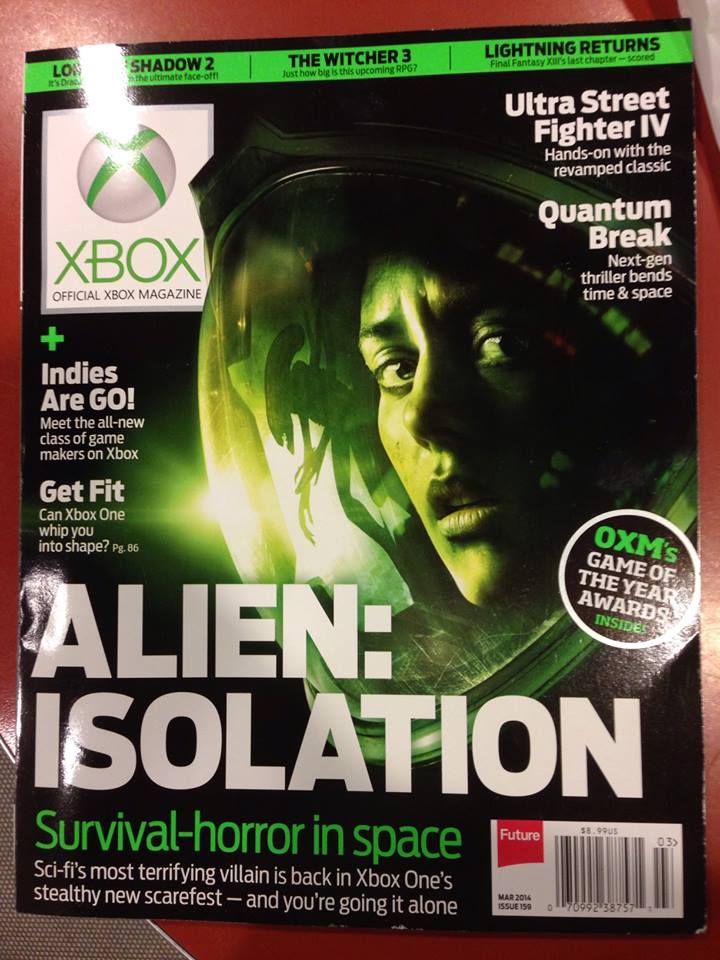 `
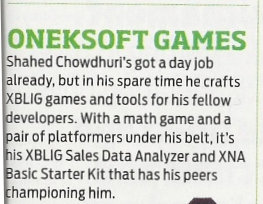 Source: Official Xbox Magazine, March 2014, Page 65
[Speaker Notes: Official Xbox Magazine, March 2014, Page 65
"Shahed Chowdhuri's got a day job already, 
but in his spare time he crafts XBLIG games and tools for his fellow developers.”
“With a math game and a pair of platformers under his belt, 
it's his XBLIG Sales Data Analyzer and XNA Basic Starter Kit that has his peers championing him."]
Tools & Technologies
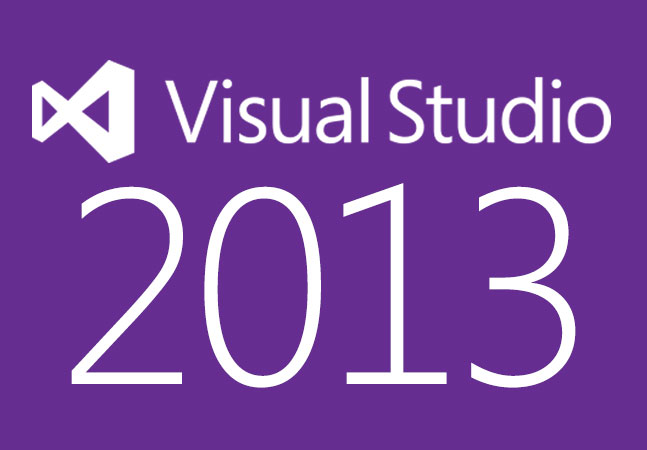 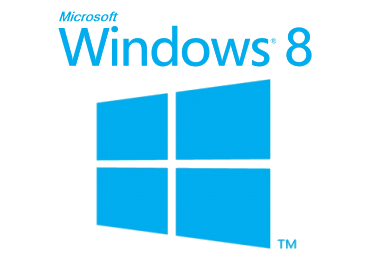 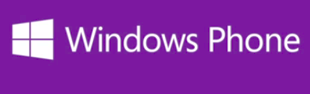 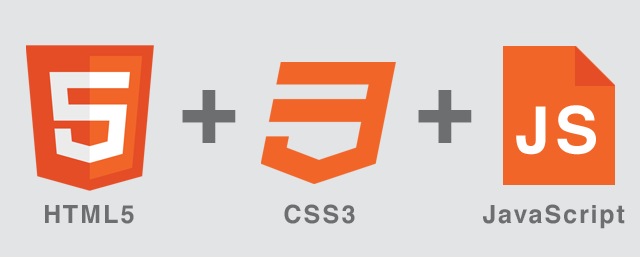 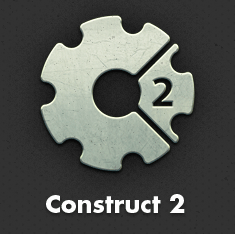 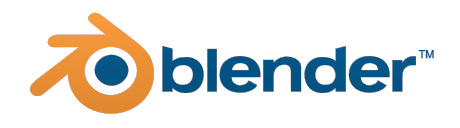 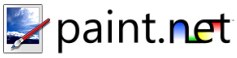 Tip: Get free dev software via BizSpark!
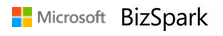 http://aka.ms/dcmeetup201406   http://aka.ms/PhillyBizSpark
[Speaker Notes: Tools & Technologies
Visual Studio 2013
Windows 8
Windows Phone 8
Construct 2
HTML5
CSS3
JavaScript
Blender
Paint.net]
Construct 2
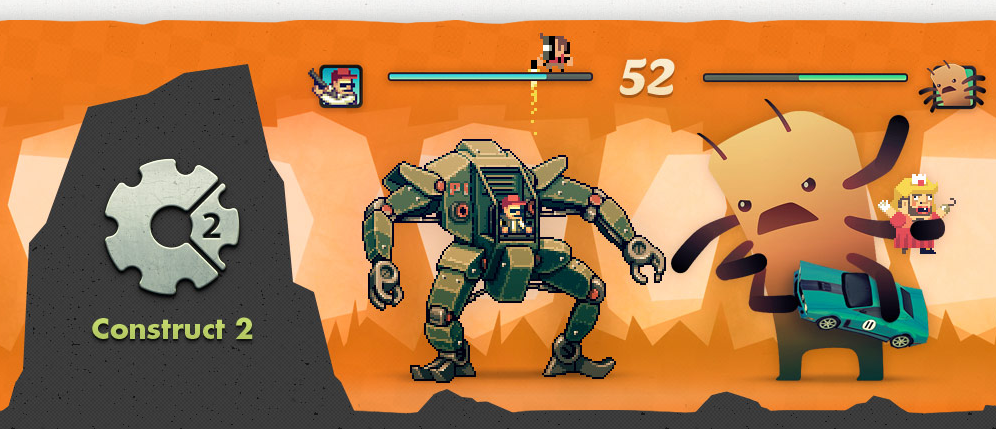 Source: https://www.scirra.com/construct2
[Speaker Notes: Construct 2
Source: https://www.scirra.com/construct2]
How This Presentation Was Put Together
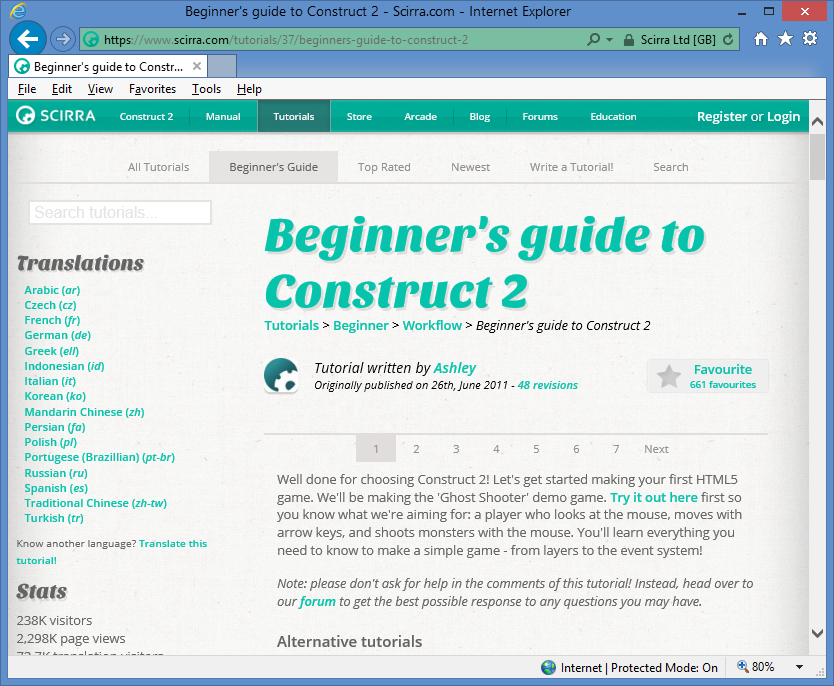 Step-by-Step Screenshots, Grouped into Concepts
Concepts
Steps
Derived from Beginner's Guide to Construct 2 originally published by Ashley
Get pptx file and images from: http://WakeUpAndCode.com/downloads
[Speaker Notes: Construct 2
Source: https://www.scirra.com/tutorials/37/beginners-guide-to-construct-2]
Construct 2 Concepts
Going Multiplatform
Tiled Backgrounds
Layers and Locks
Mouse and Keyboard Support
Sprites and Game Characters
Adding NPCs
Other Game Objects
Organizing Your Layout
Moving the Player
Adding Behaviors
Moving NPCs
Accepting User Input
Spawning Other Objects
Image Points
Collision Detection
Basic AI 
Improved AI
Instance Variables
Affecting NPC Health
Global Variables
Adding a HUD
Displaying Text
Updating the HUD
Spawning NPCs
Destroying the Player
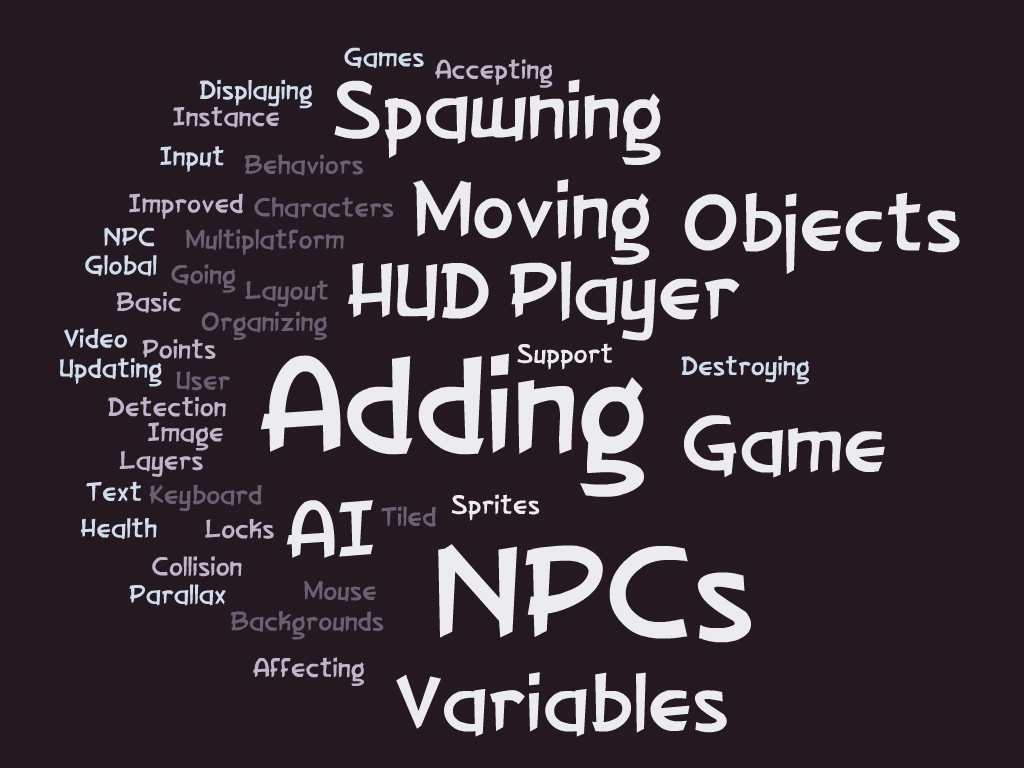 Construct 2 Basics
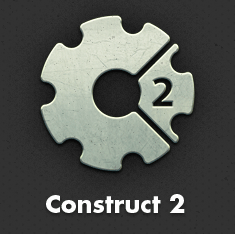 Getting Started: Step 1
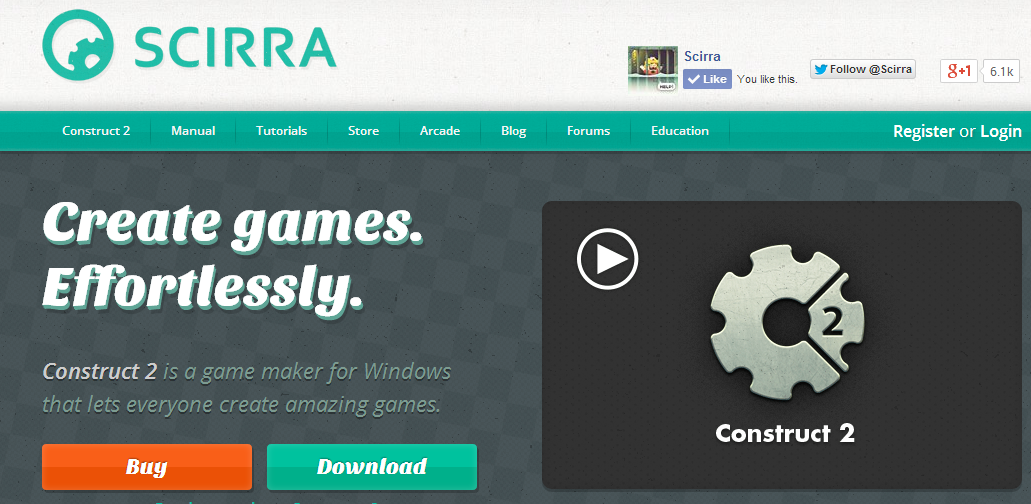 Download!
https://www.scirra.com/
Getting Started: Step 2
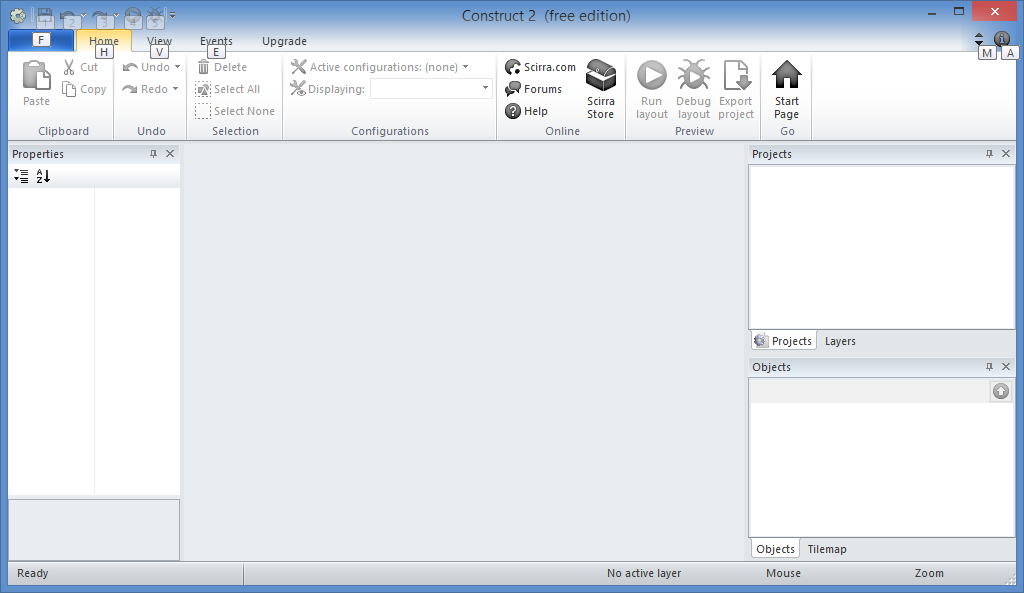 Run it!
Getting Started: Step 3
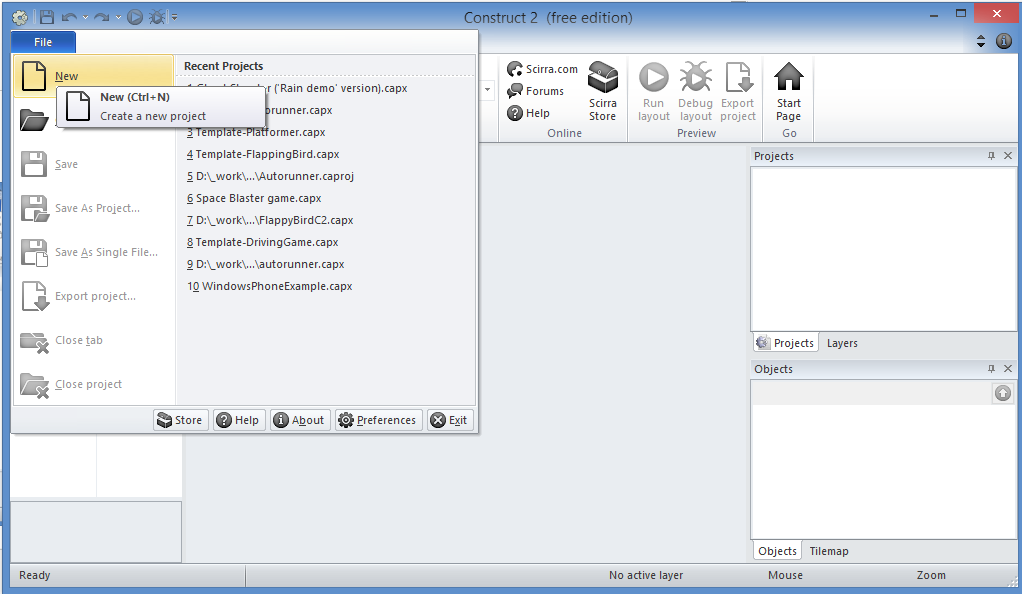 Click
File  New
Getting Started: Step 4
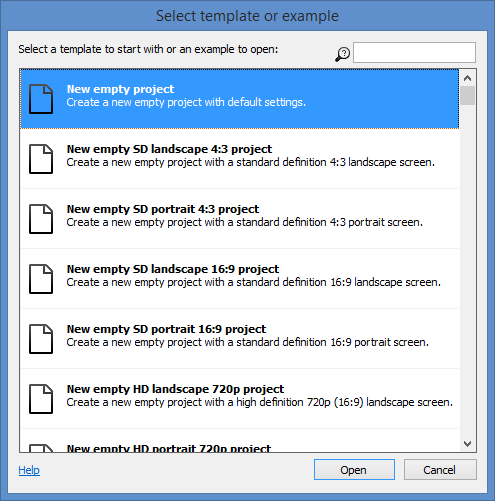 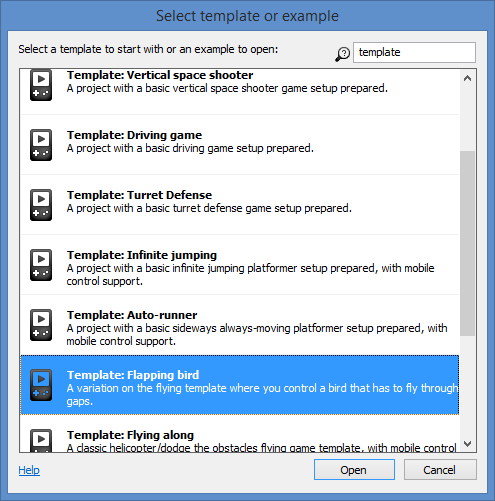 Filter
Scroll
Up
Or
Down
Open!
Getting Started: Step 5
Projects/Layers
Toolbar
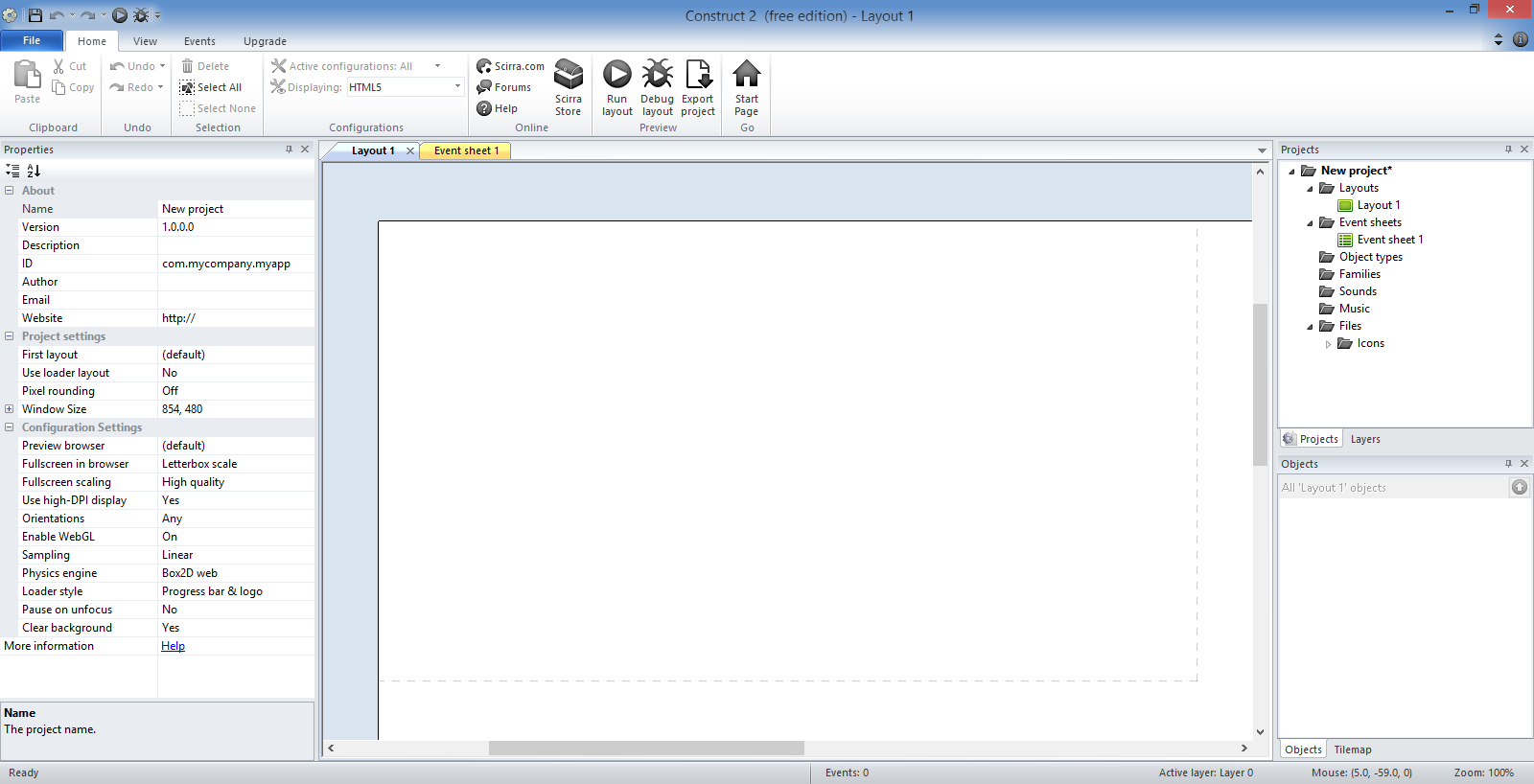 Tabs for Layouts & Event Sheets
Properties
Layout
Objects
Getting Started: Step 6
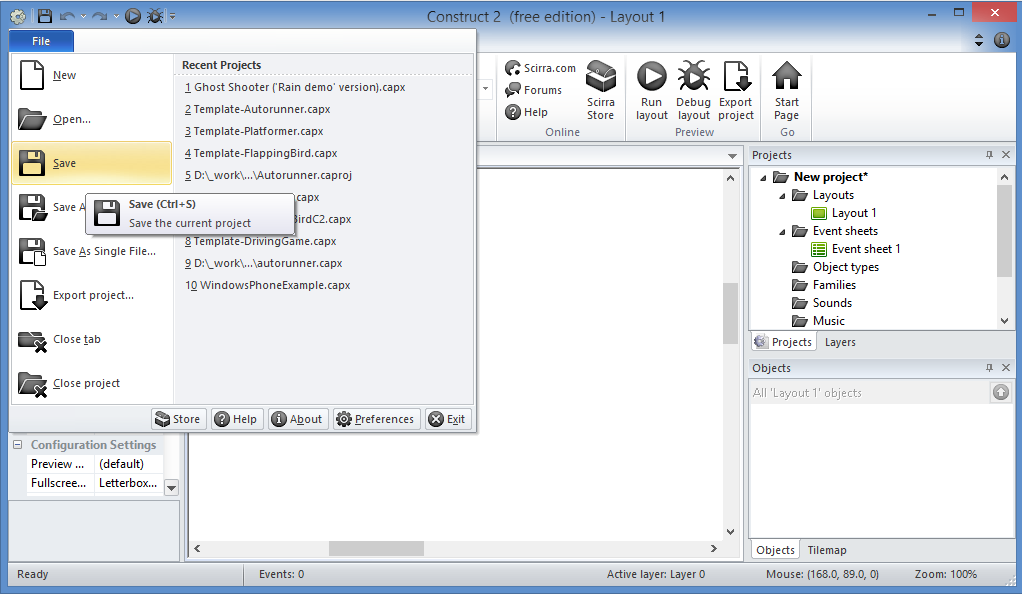 Click
File  Save
Getting Started: Step 7
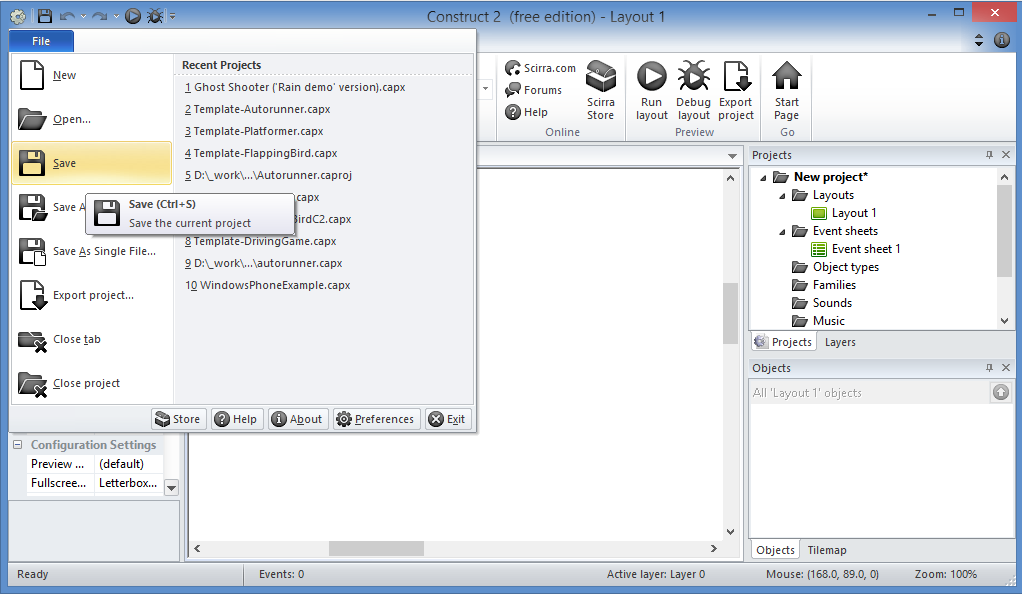 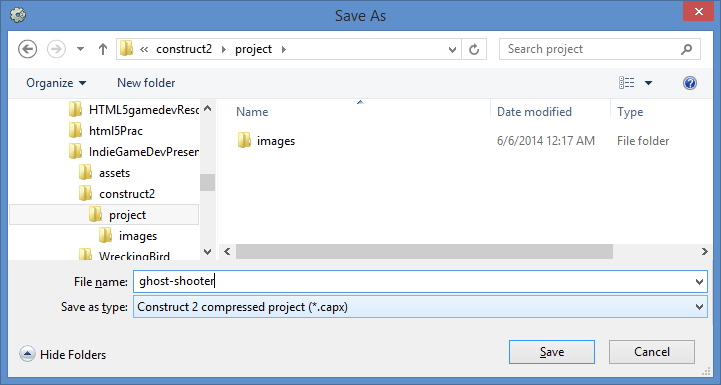 Enter
File name
Save!
Getting Started: Done!
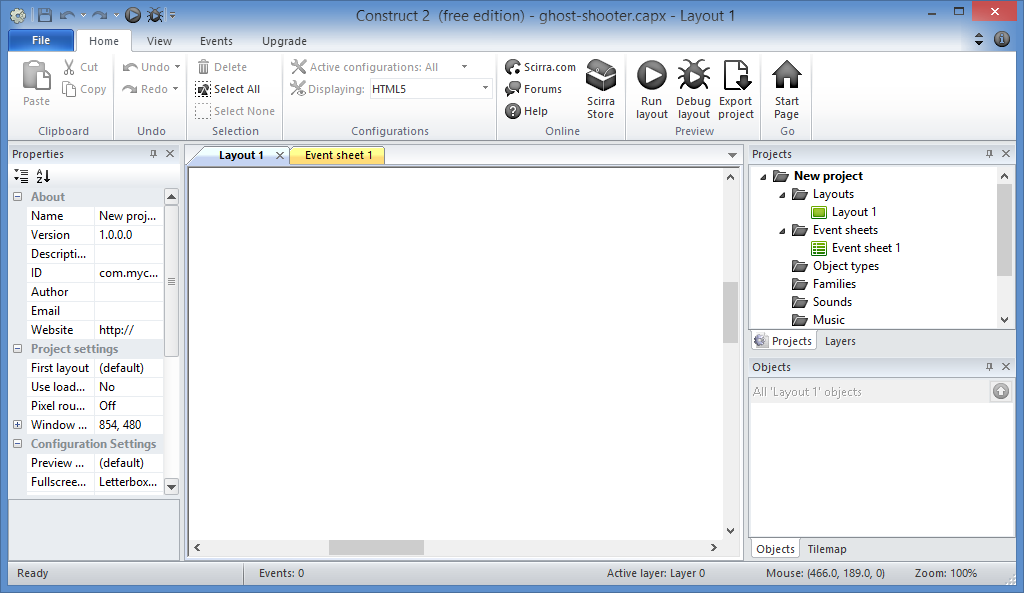 1. Going Multiplatform
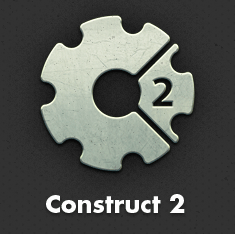 Export Project: Step 1
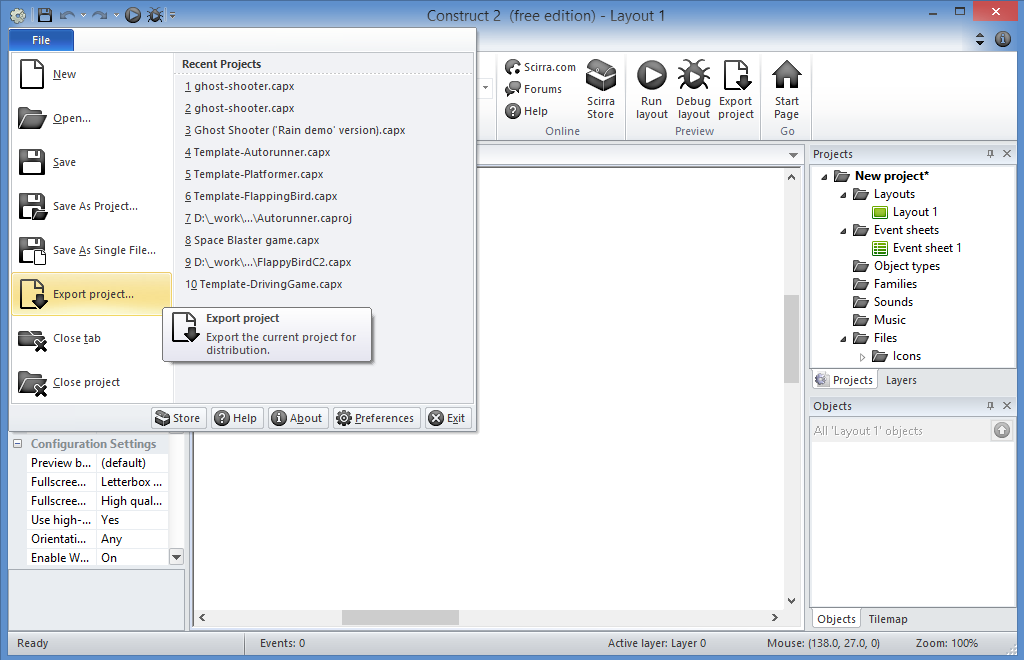 Click
File  Export project…
Export Project: Step 2
Choose a platform…
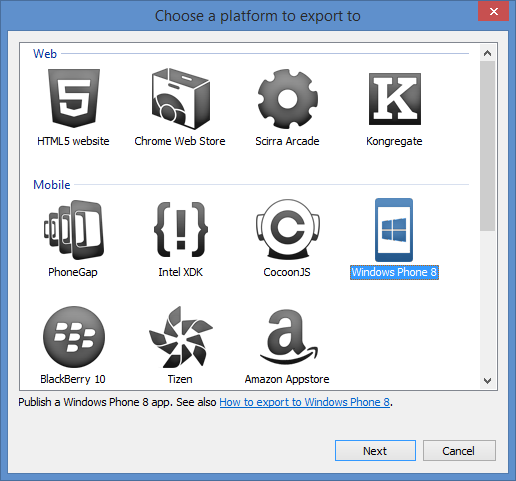 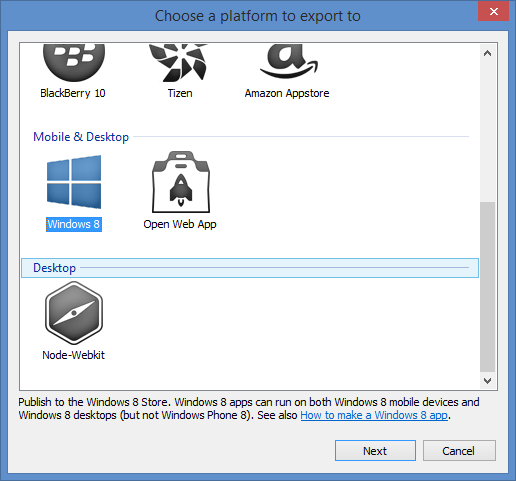 [Speaker Notes: Construct 2: Export
Multiplatform Support
Web (HTML5 website, etc)
Mobile (PhoneGap, WP8, etc)
Desktop (Windows 8)]
Export Project: Step 3
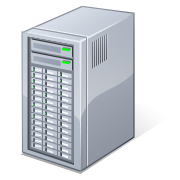 Publish anywhere…
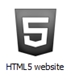 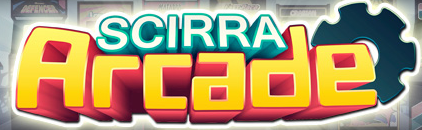 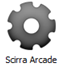 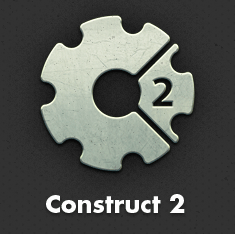 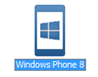 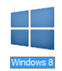 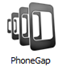 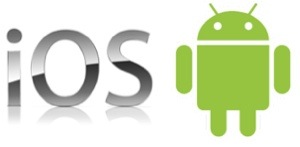 [Speaker Notes: Construct 2 publishing
HTML5 website -> web server
Scirra Arcade
WP8 or Windows 8
PhoneGap -> iOS or Android]
2. Tiled Backgrounds
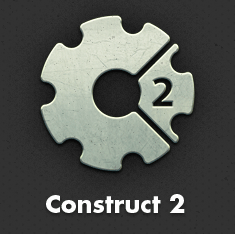 Add a Tiled Background: Step 1
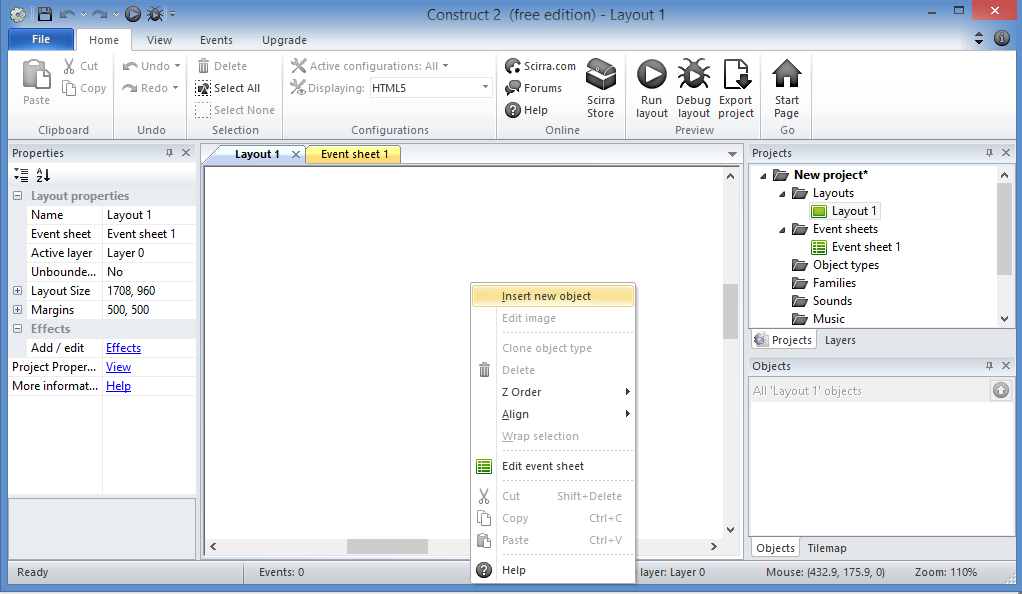 Right-Click
Inside Layout
Add a Tiled Background: Step 2
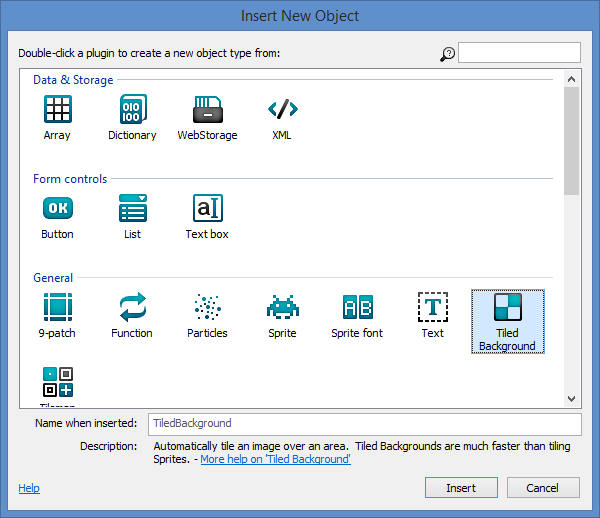 Select
“Tiled Background”

then
Click Insert
Add a Tiled Background: Step 3
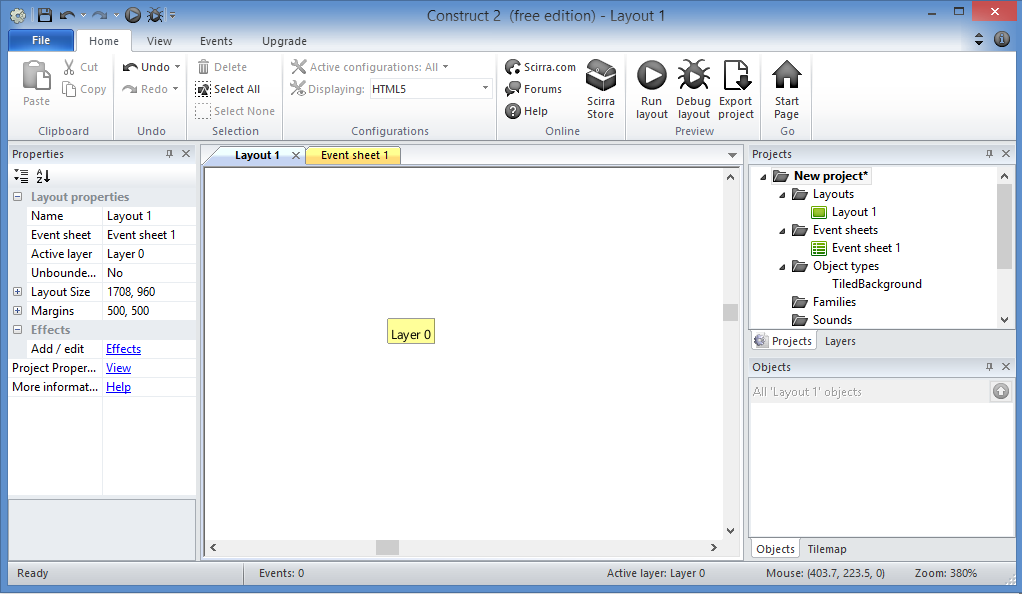 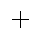 Click inside 
Layout
Add a Tiled Background: Step 4
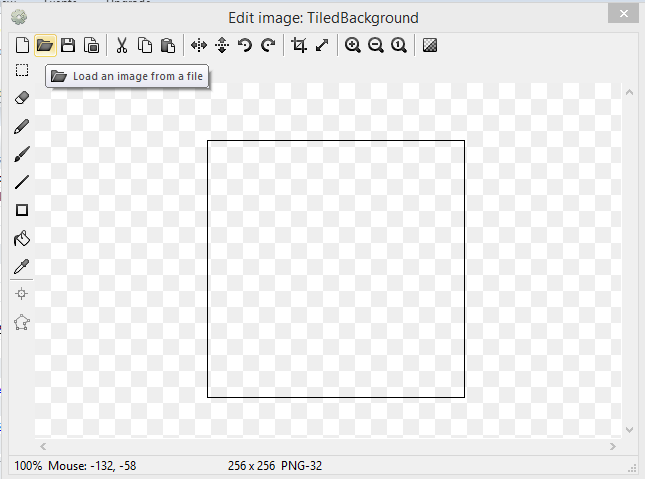 Click
Open
icon

to load an image
Add a Tiled Background: Step 5
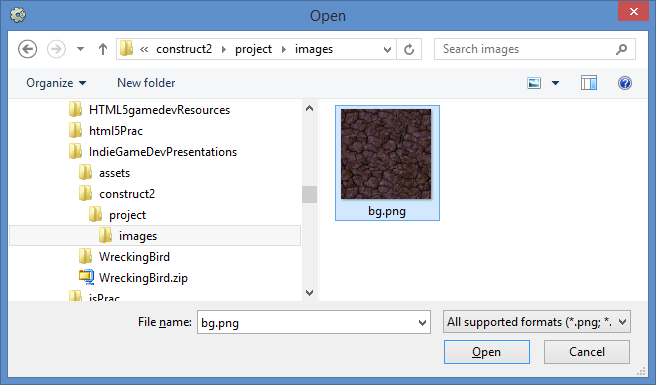 Select 
bg.png from the
images folder
Open!
NOTE: this may look different on your computer
Add a Tiled Background: Step 6
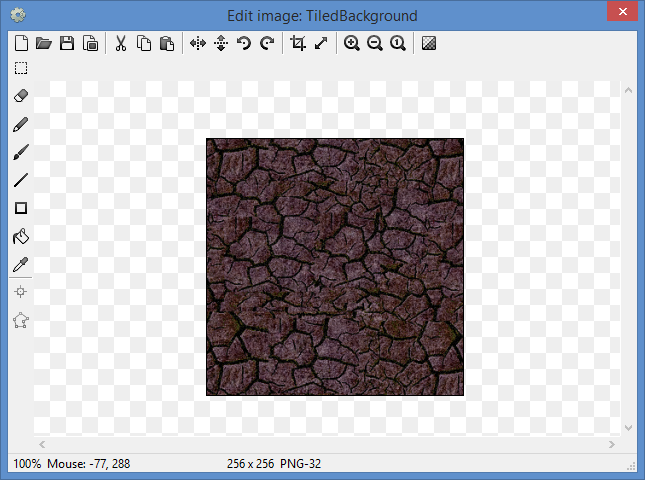 Close this
popup window
Add a Tiled Background: Step 7
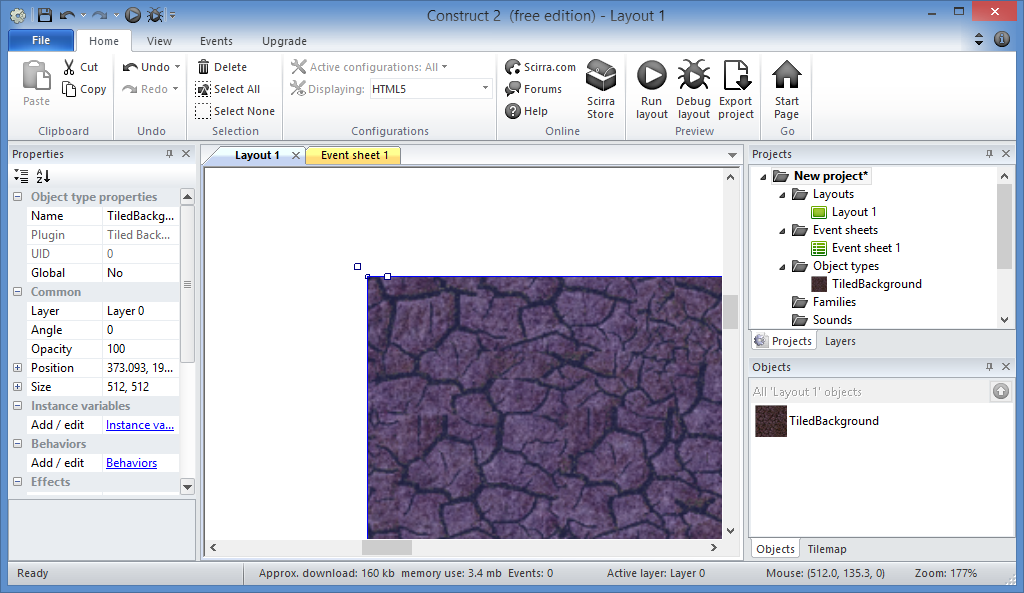 Notice the extra space?
BUT FIRST… KNOW YOUR X and Y!
Graphs in Math class
Graphs in Computer Graphics
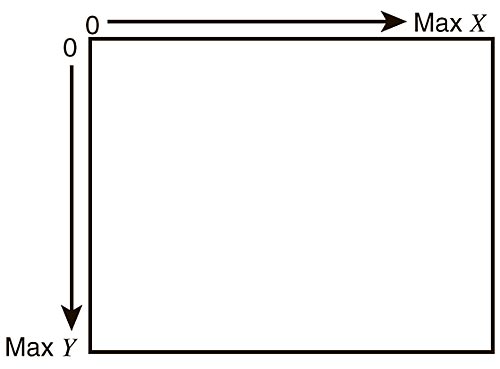 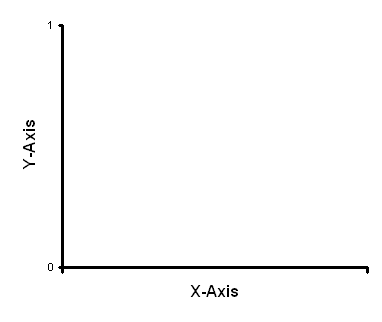 Add a Tiled Background: Step 8
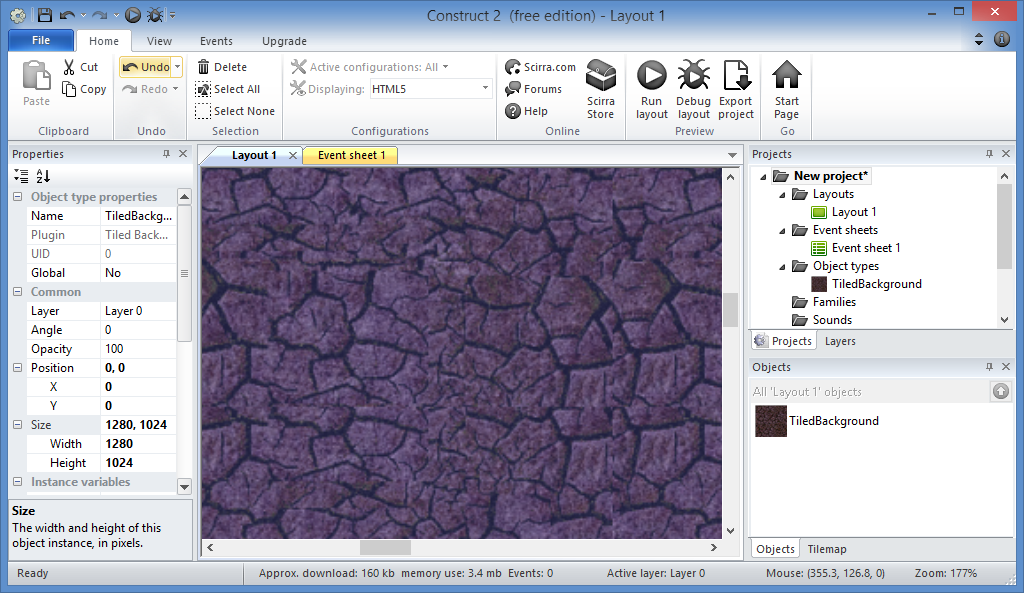 Update:

Position: 
X = 0
Y = 0

Size:
Width = 1280
Height = 1024
Add a Tiled Background: Step 9
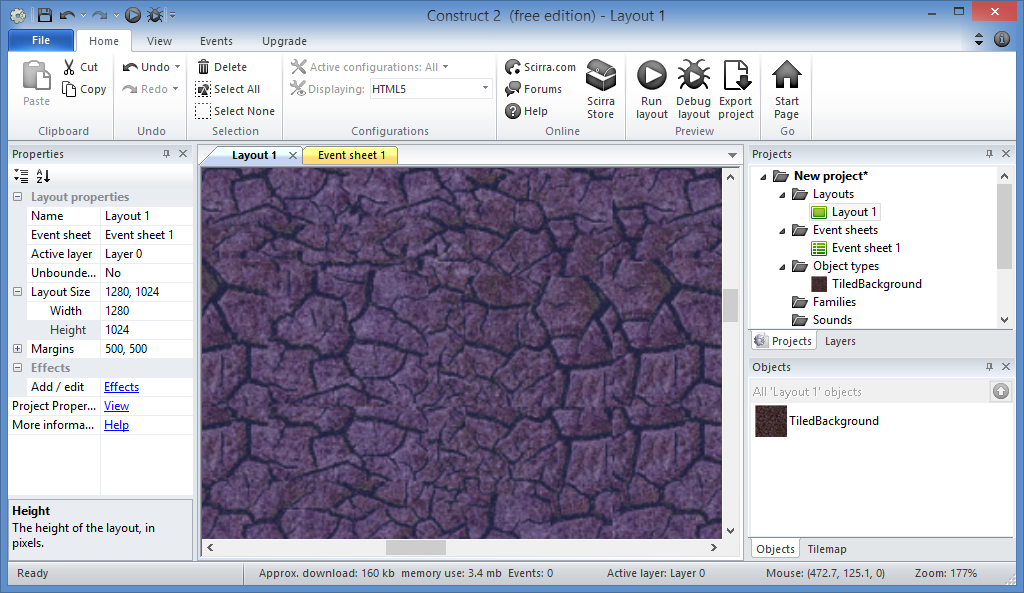 Select Layout 1
Update:

Size:
Width = 1280
Height = 1024
Add a Tiled Background: Step 10
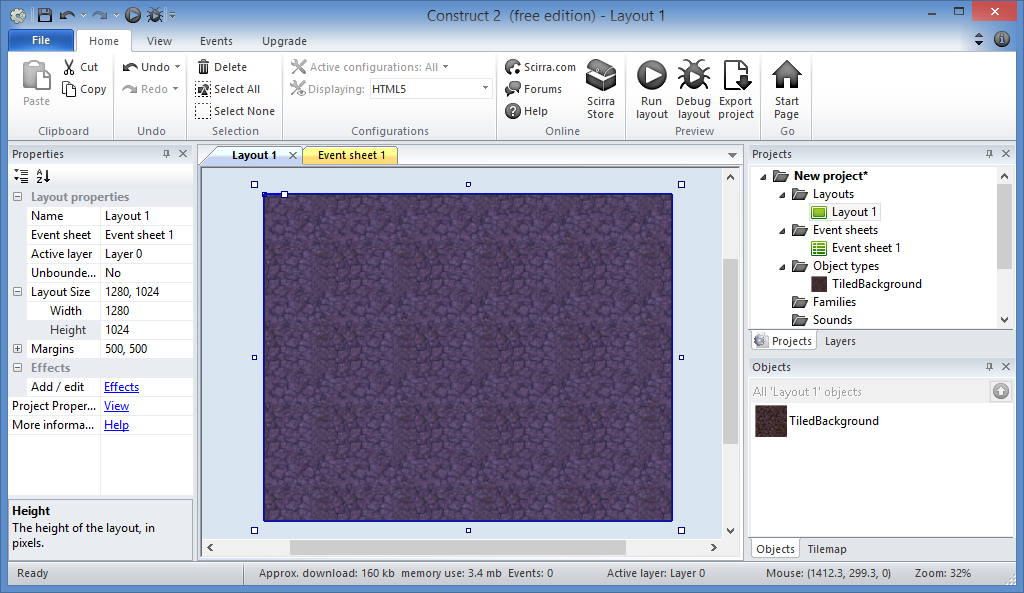 Zoom Out:

Ctrl + Scroll
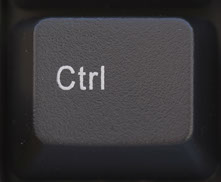 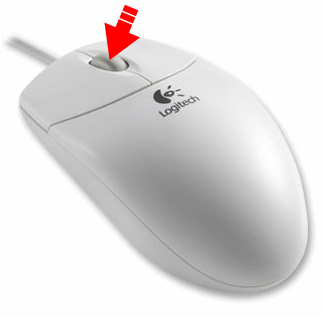 Add a Tiled Background: Step 11
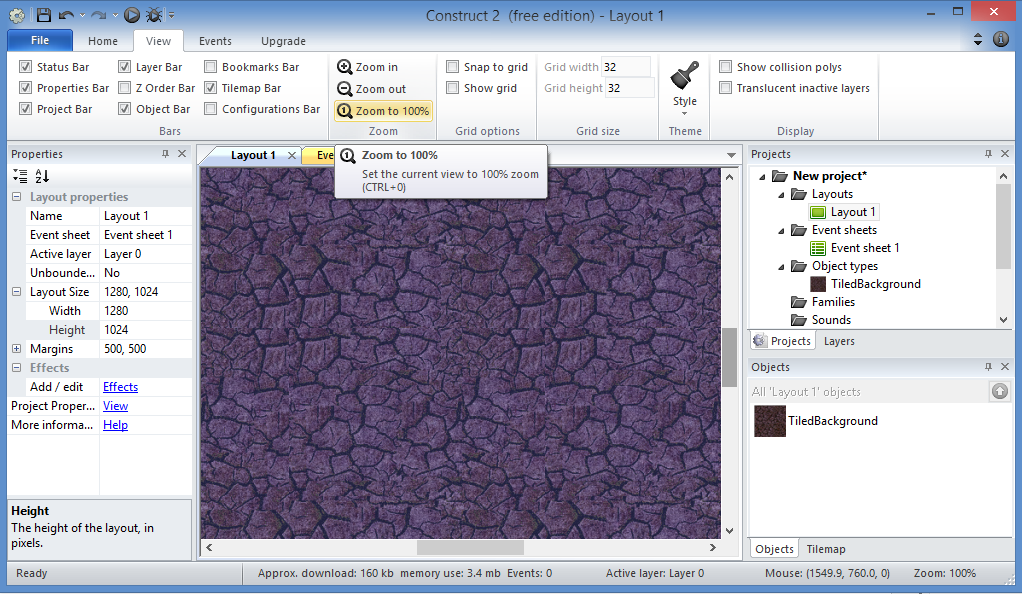 Zoom To 100%:

Ctrl + 0 (zero)
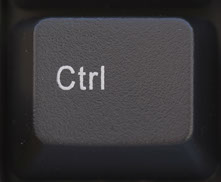 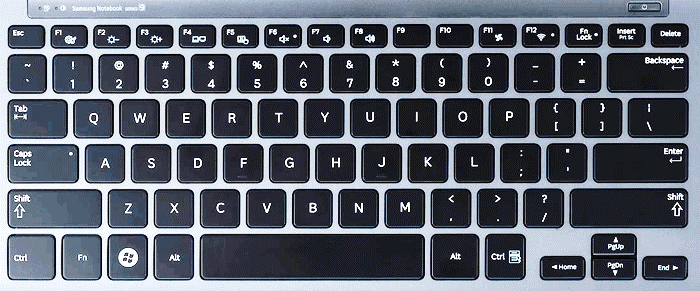 Add a Tiled Background: Done!
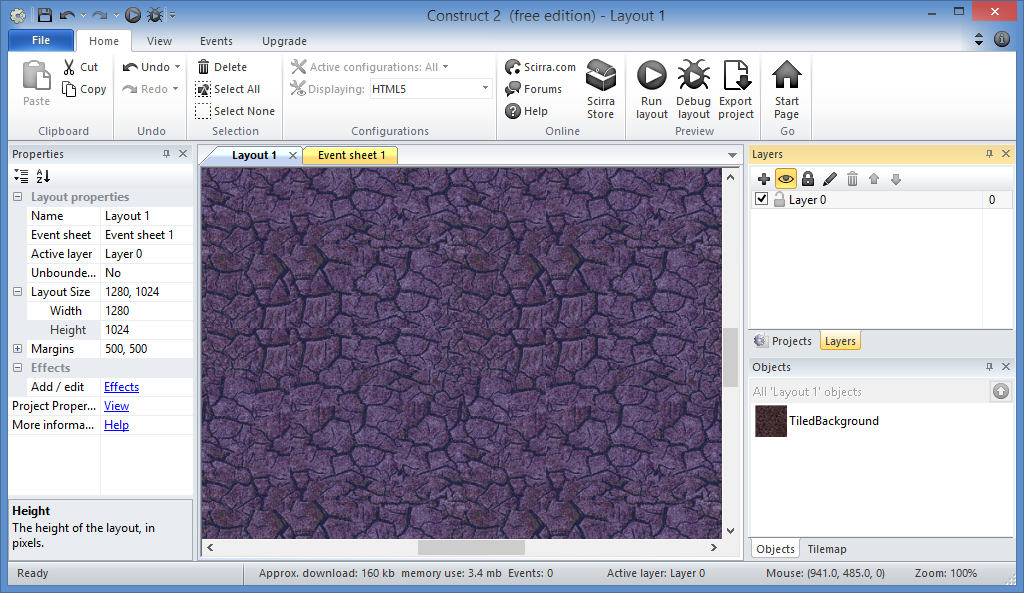 3.Layers and Locks
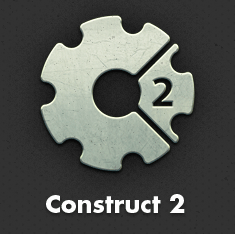 Add Layers: Step 1
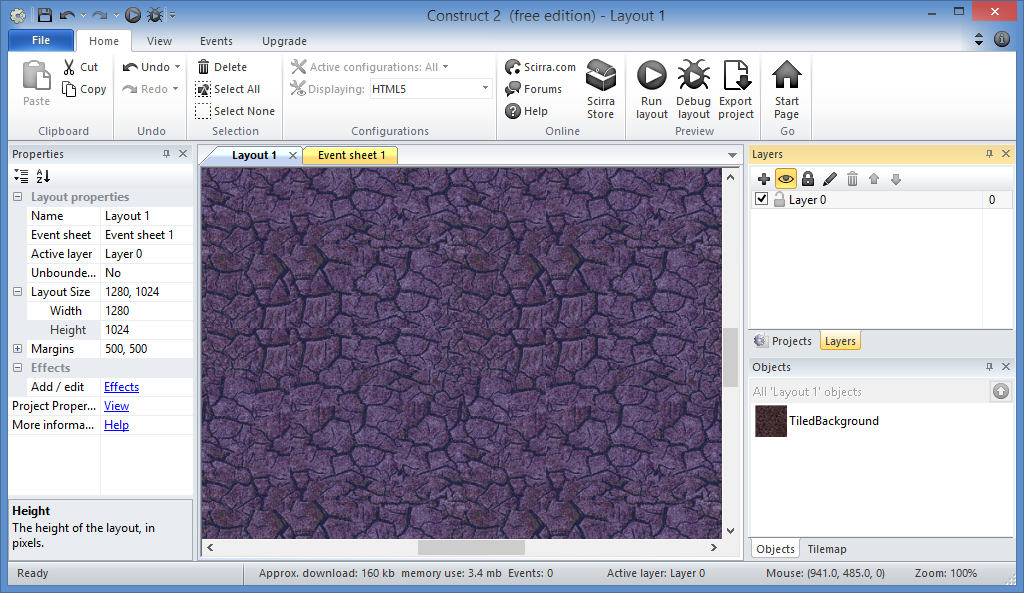 Click the 
Layers tab
Add Layers: Step 2
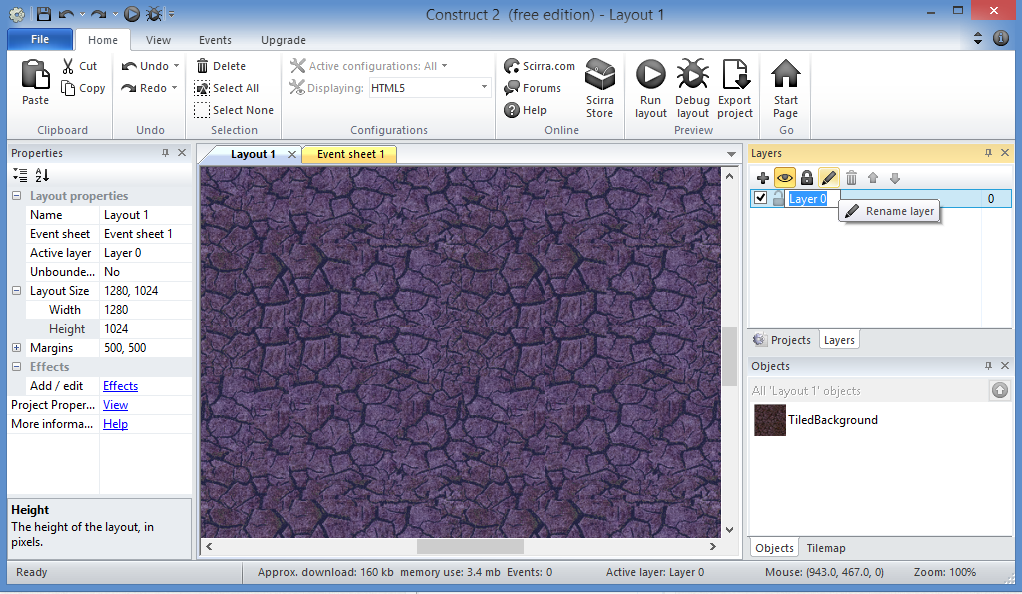 Click the 
Edit icon
(pencil)

to 
rename 
Layer 0
Add Layers: Step 3
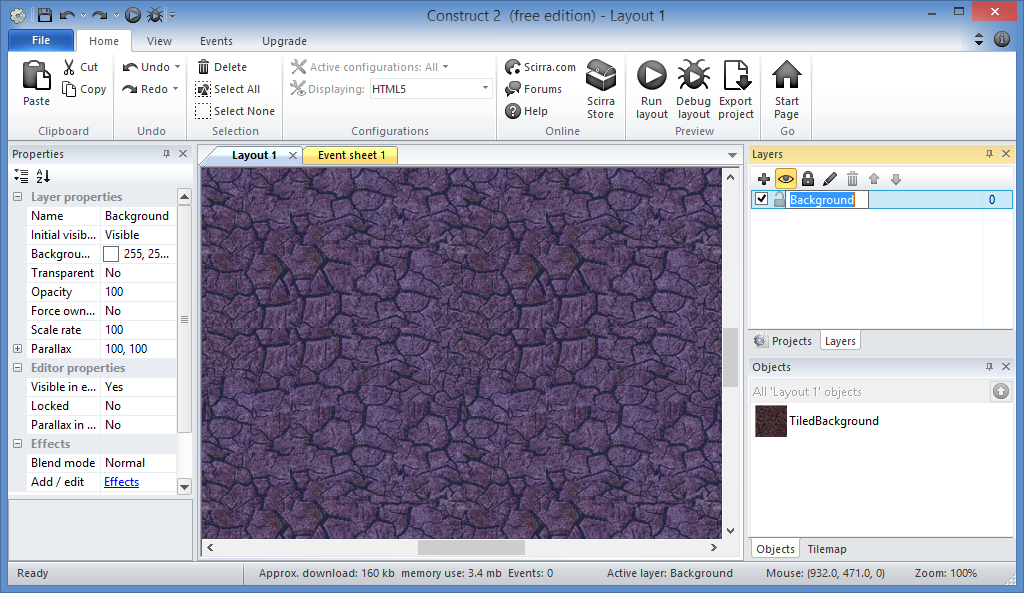 Enter
“Background”
Add Layers: Step 4
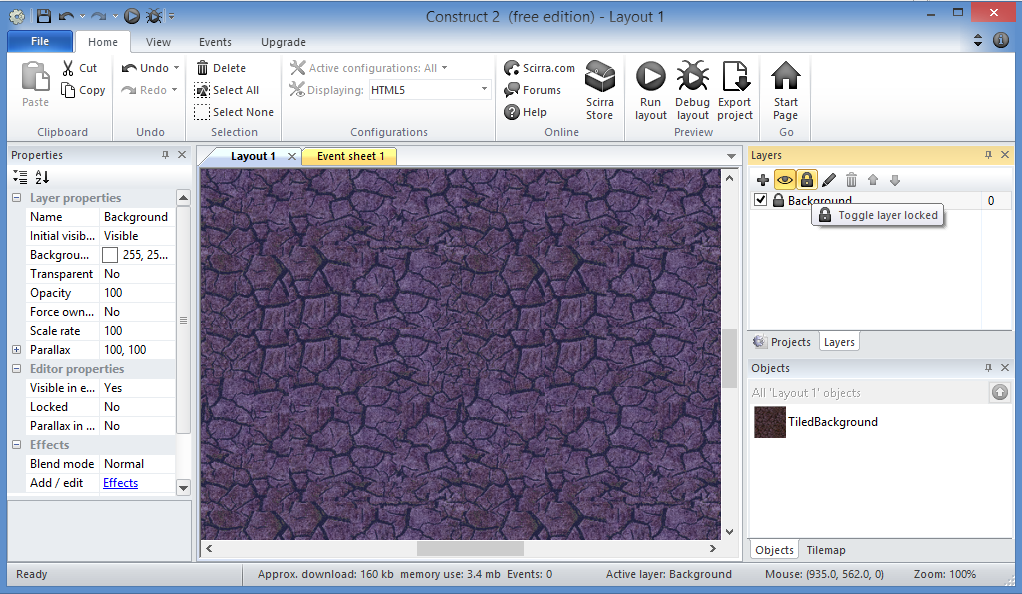 Lock it!
(lock symbol)
Add Layers: Step 5
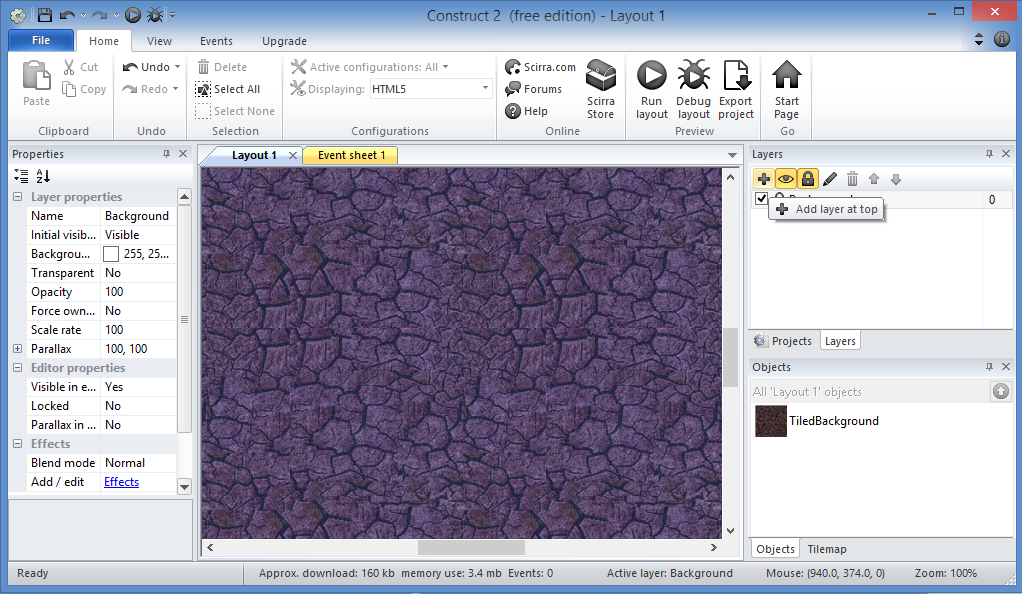 Add a 
new layer
(plus sign)
Add Layers: Step 6
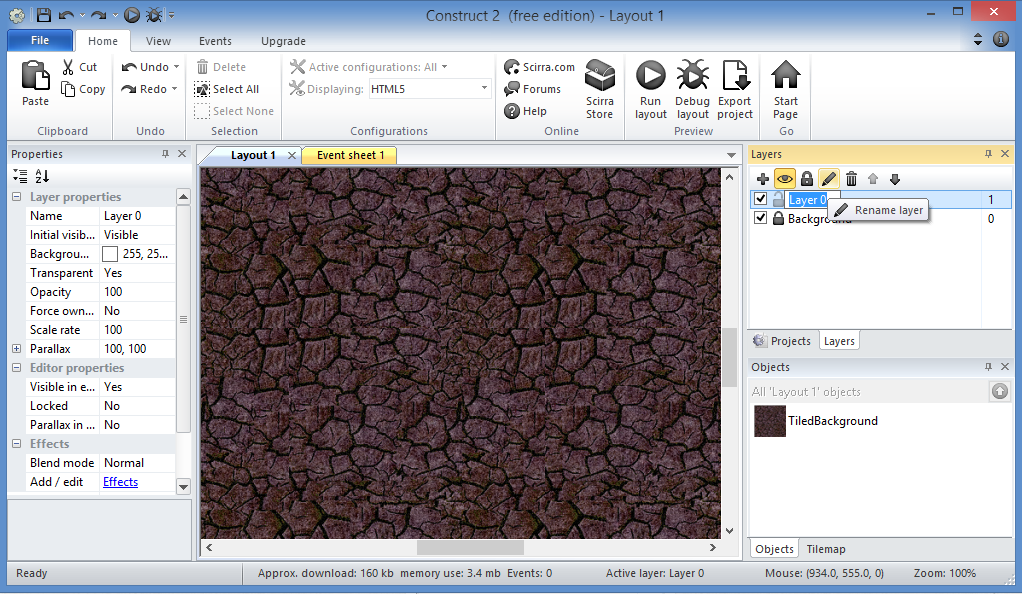 Click the 
Edit icon
(pencil)

to 
rename 
new layer
Add Layers: Step 7
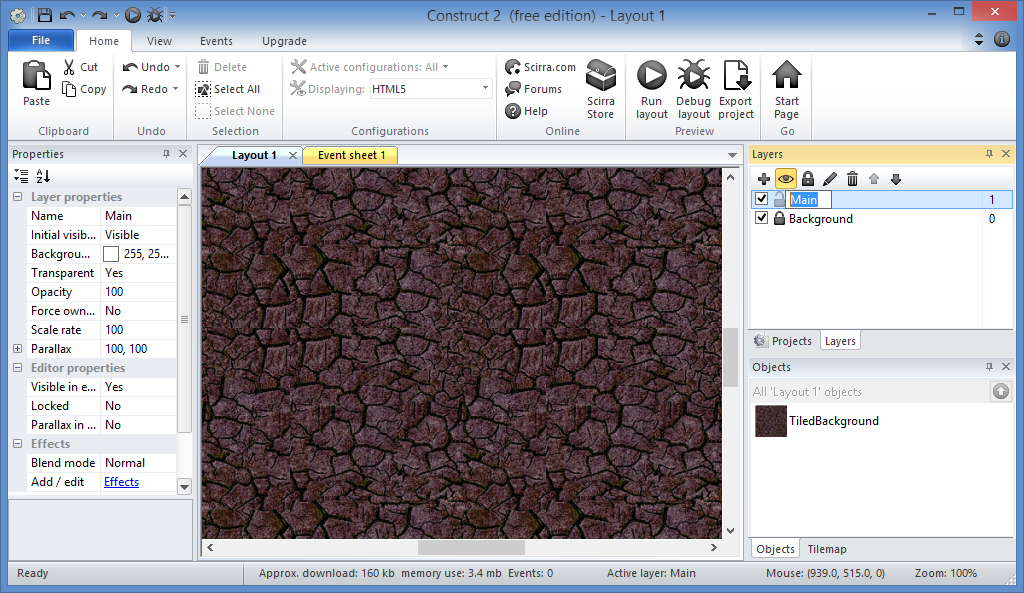 Enter
“Main”
Add Layers: Done!
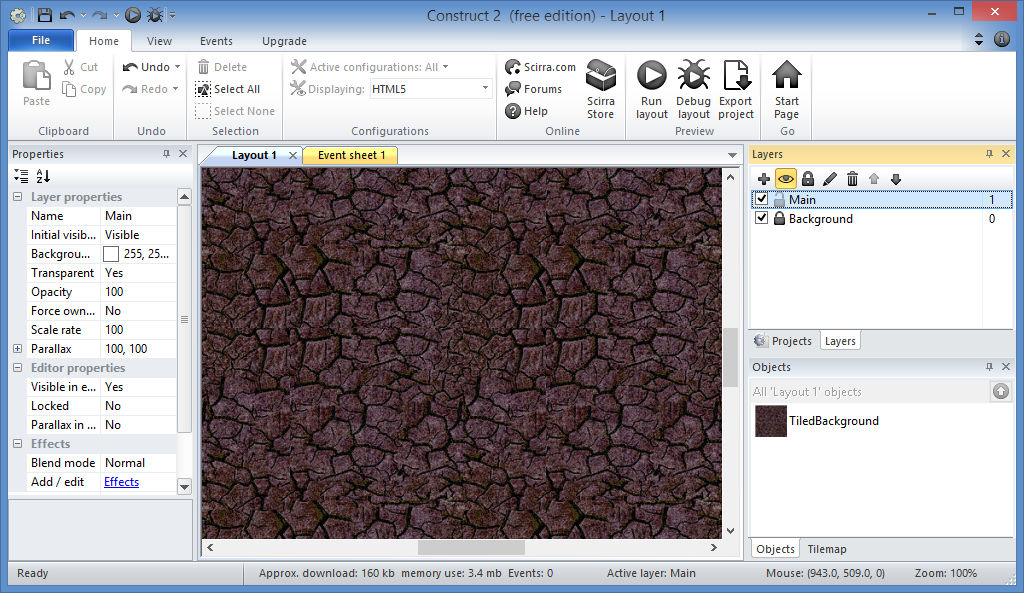 4. Mouse and Keyboard Support
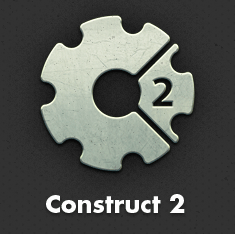 Add Hidden Objects: Step 1
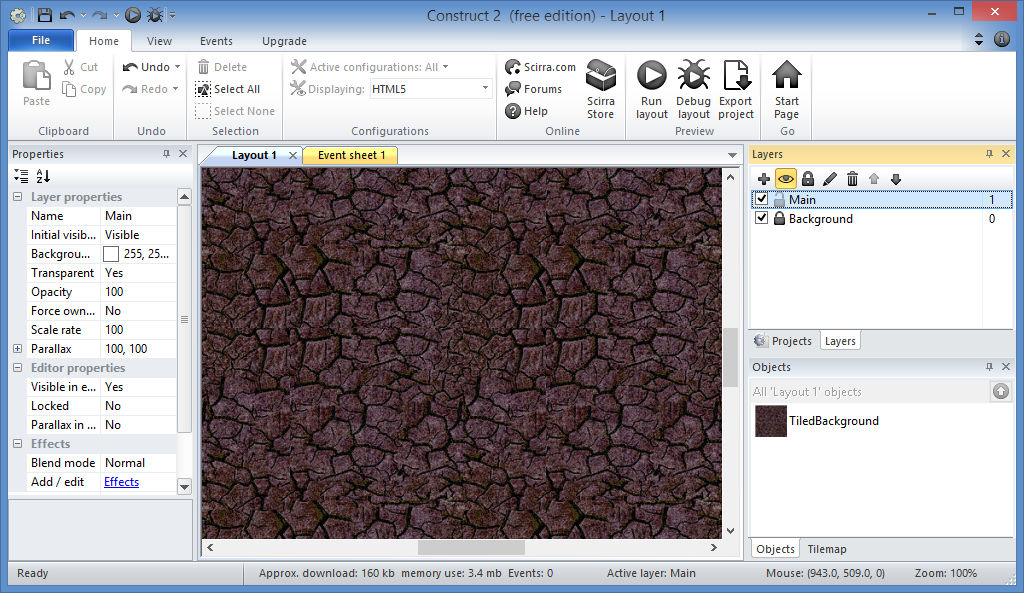 Make sure
Main layer
is selected
Add Hidden Objects: Step 2
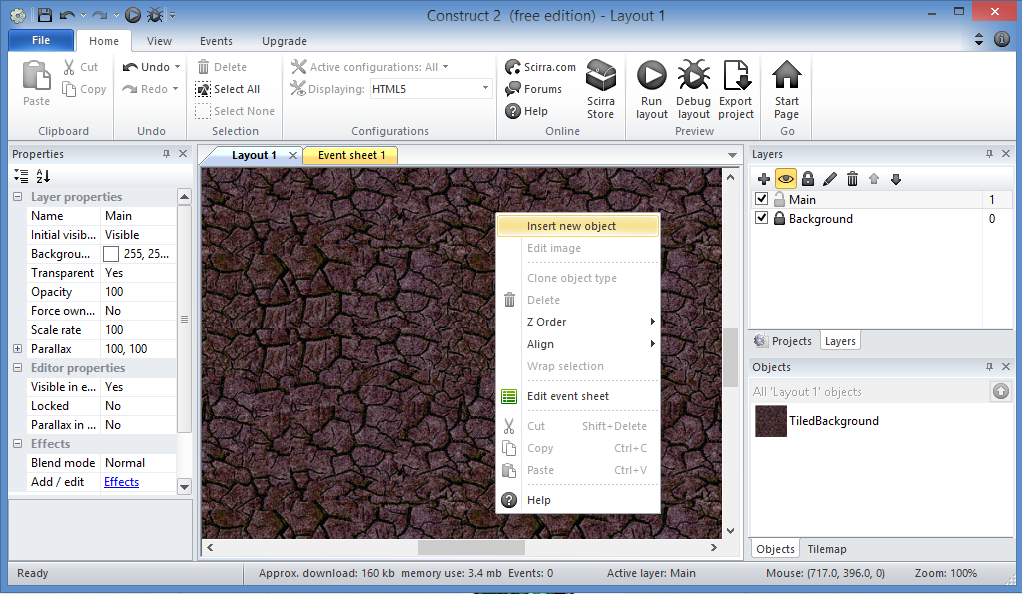 Right-click to 
insert new object
Add Hidden Objects: Step 3
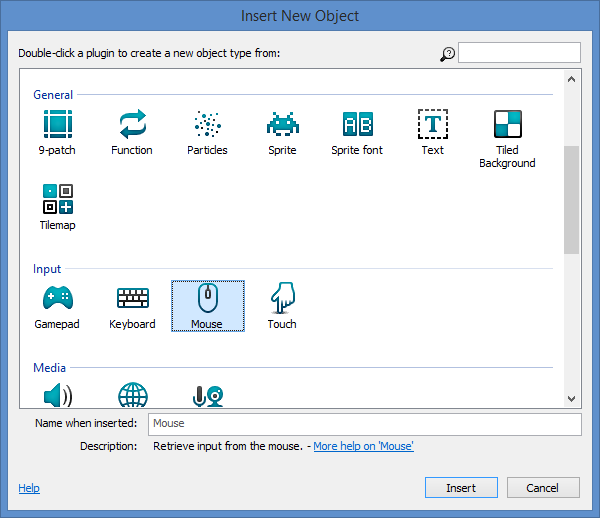 Select
“Mouse”

then
Click Insert
Add Hidden Objects: Step 4
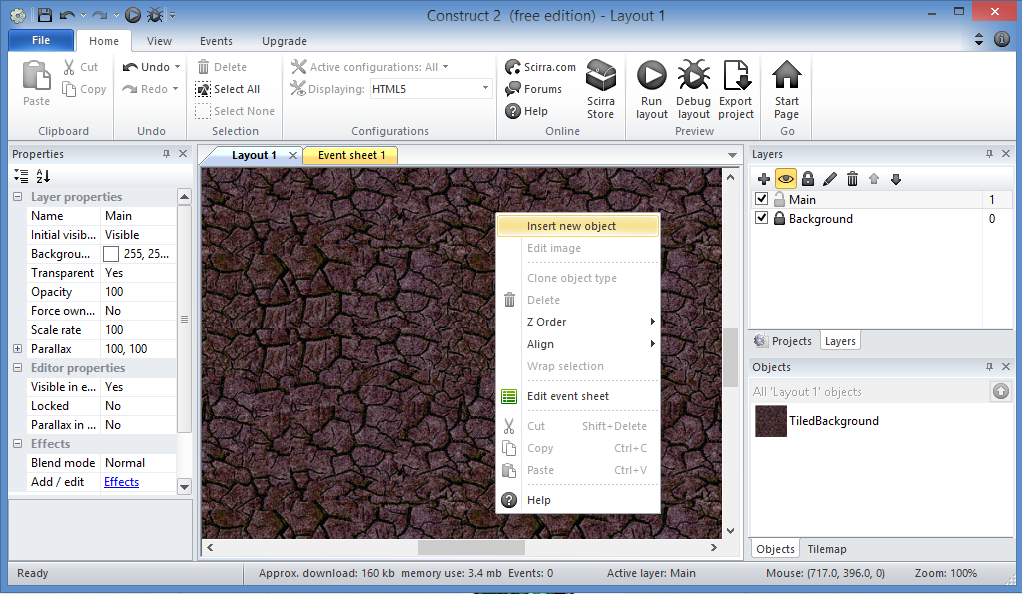 Right-click *again* to 
insert another object
Add Hidden Objects: Step 5
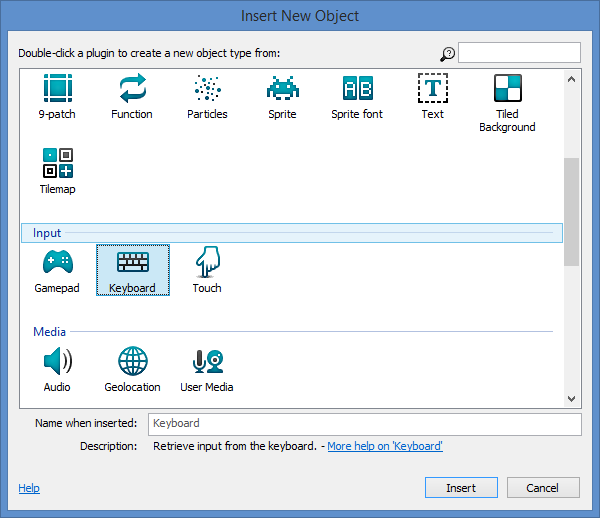 Select
“Keyboard”

then
Click Insert
Add Hidden Objects: Done!
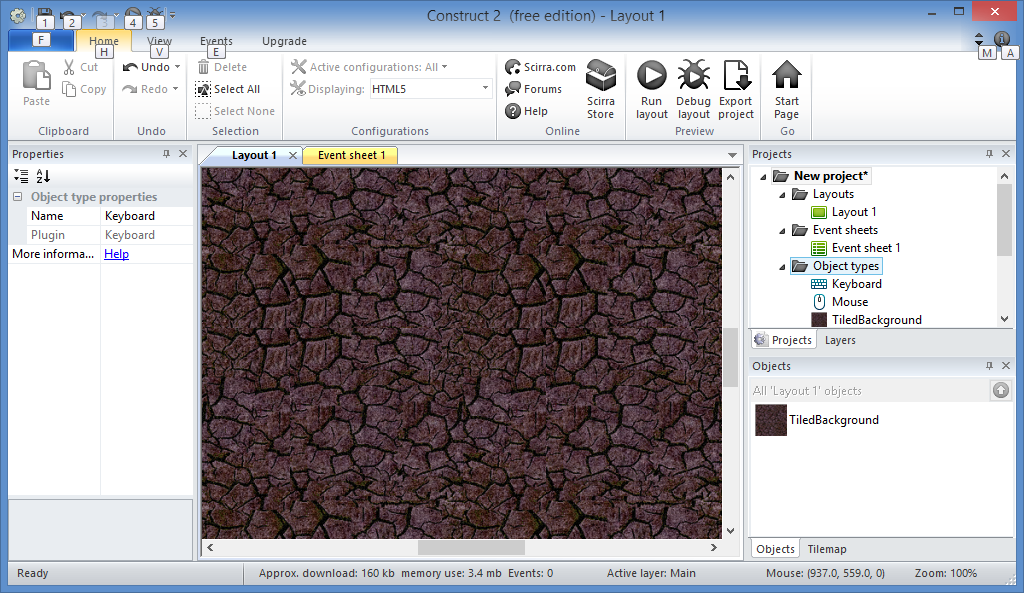 Notice
both
Keyboard
and 
Mouse
here
5. Sprites and Game Characters
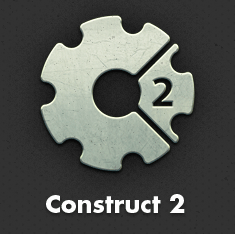 Add Player to Game: Step 1
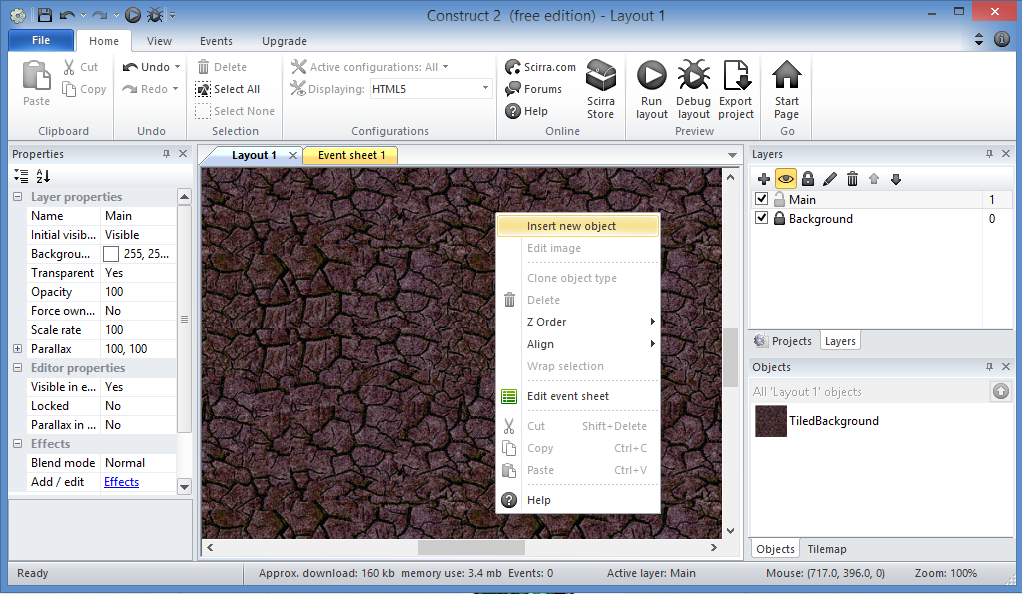 Right-click to 
insert new object
Add Player to Game: Step 2
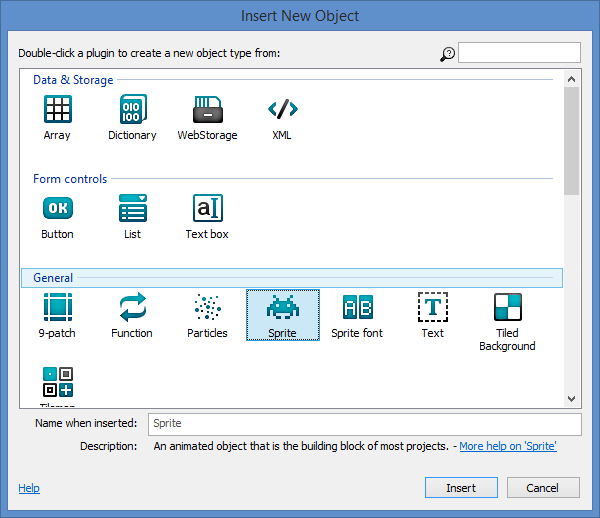 Select
“Sprite”

then
Click Insert
Add Player to Game: Step 3
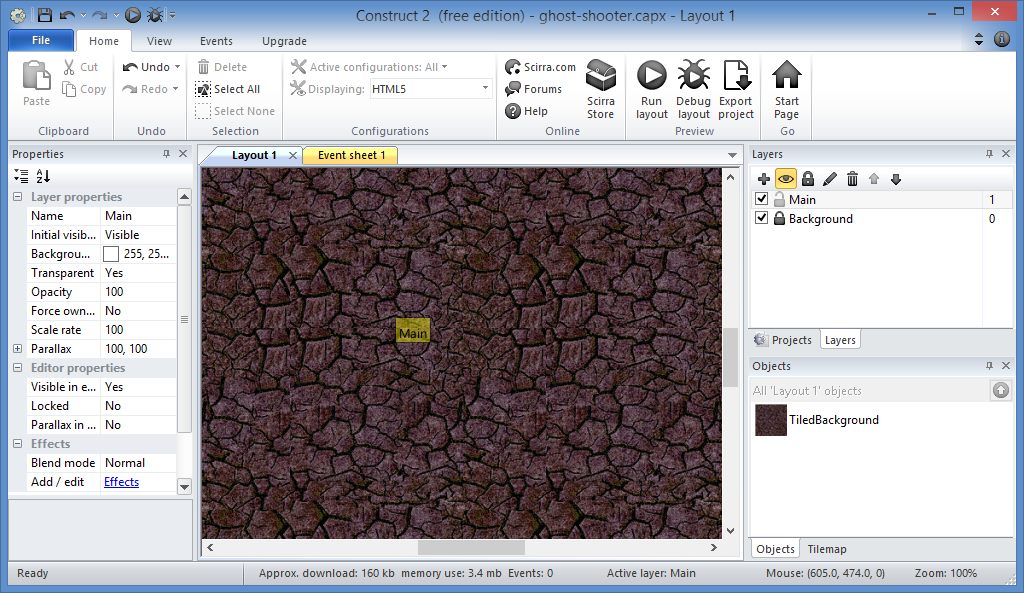 Click inside 
Layout
Add Player to Game: Step 4
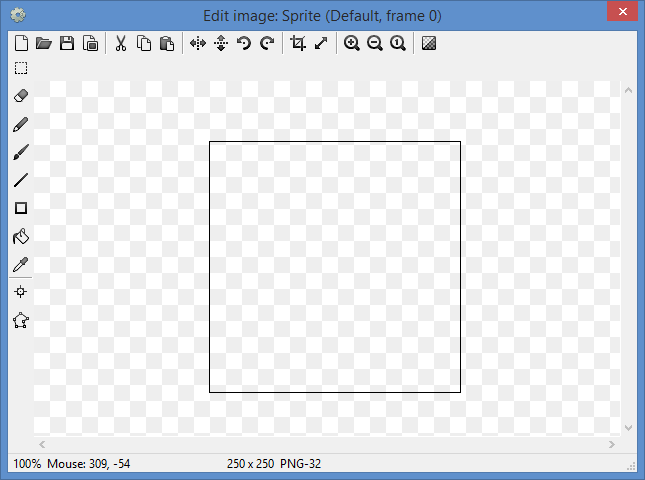 Click
Open
icon

to load an image
Add Player to Game: Step 5
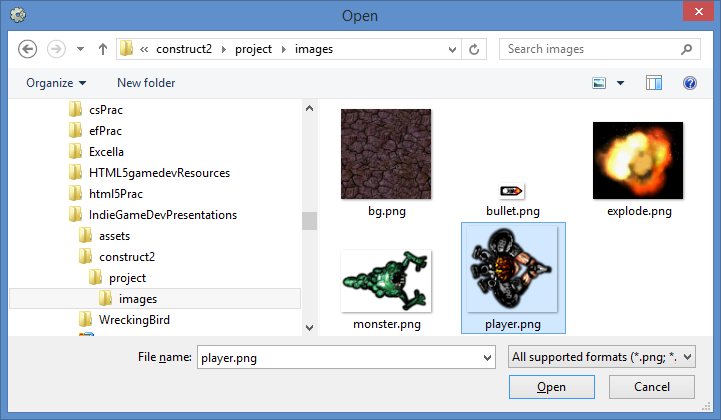 Select 
player.png 
from the
images folder
Open!
NOTE: this may look different on your computer
Add Player to Game: Step 6
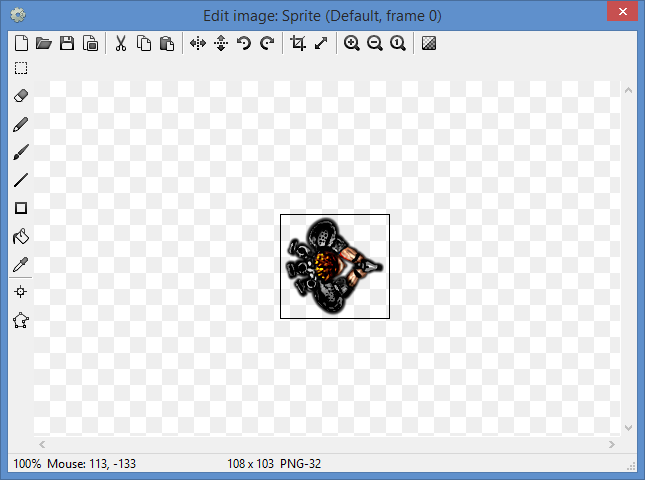 Close this
popup window
Add Player to Game: Done!
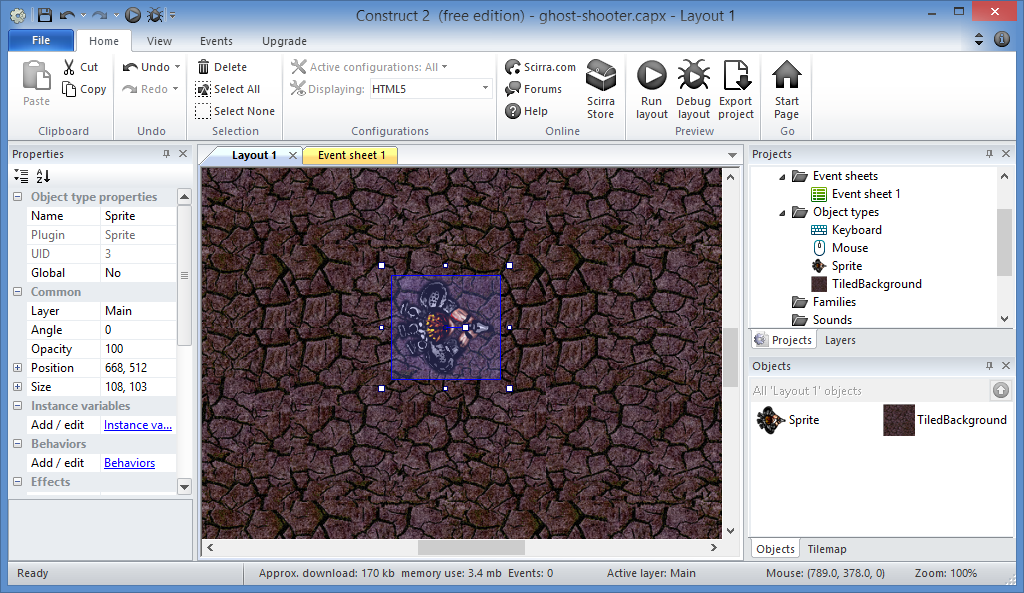 6. Adding NPCsi.e. non-playable characters
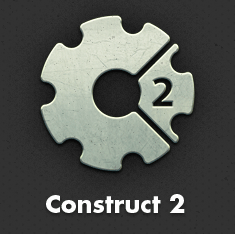 Add Monster to Game: Step 1
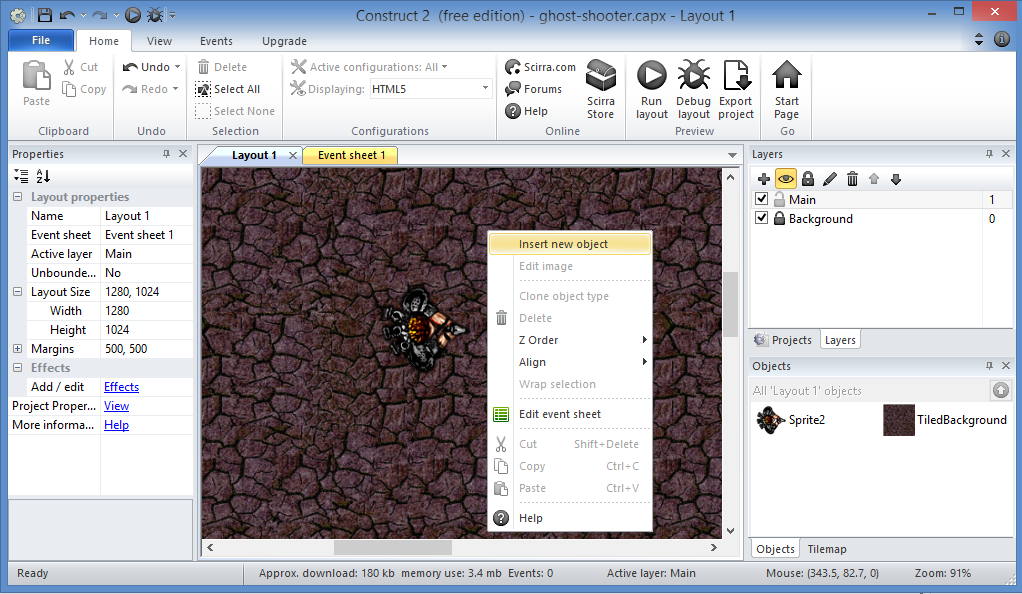 Right-click to 
insert new object
Add Monster to Game: Step 2
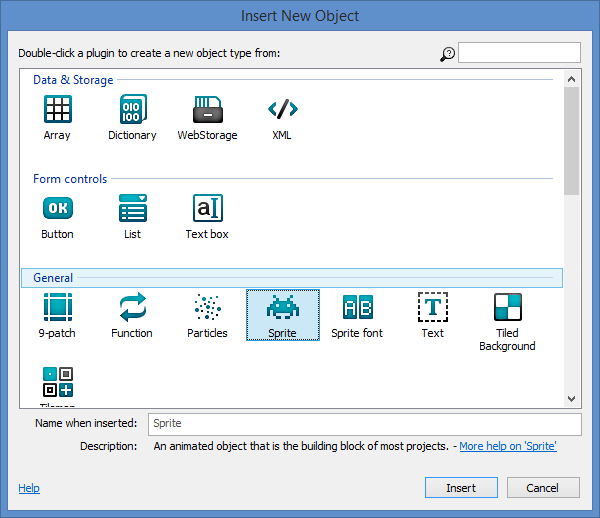 Select
“Sprite”

then
Click Insert
Add Monster to Game: Step 3
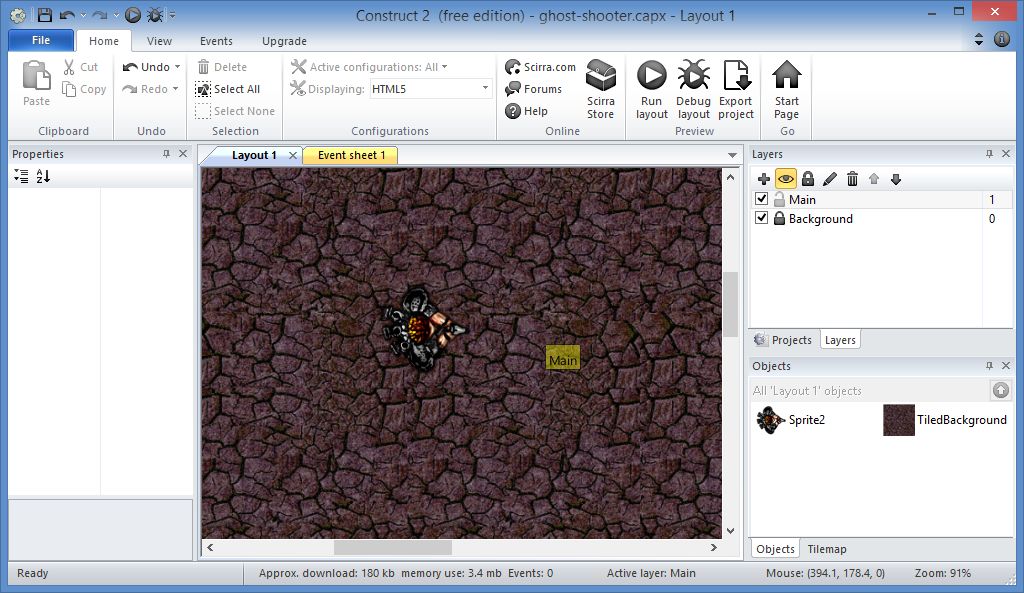 Click inside 
Layout
Add Monster to Game: Step 4
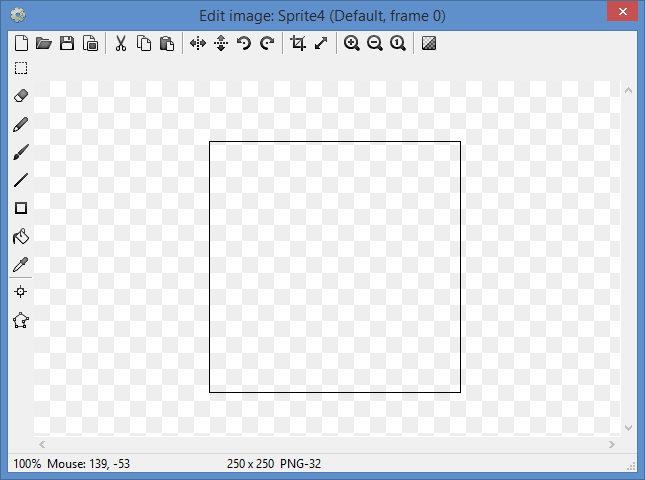 Click
Open
icon

to load an image
Add Monster to Game: Step 5
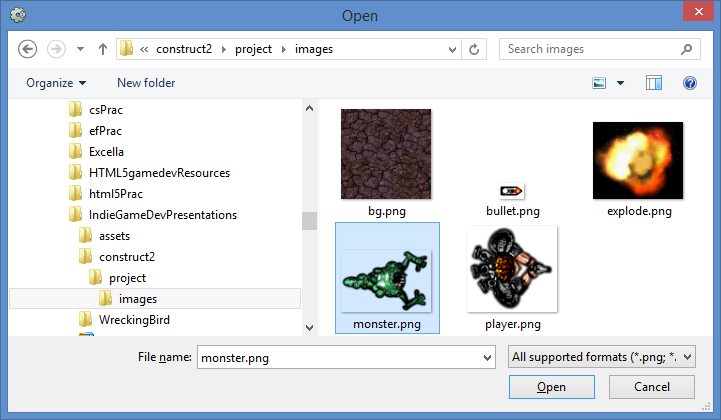 Select 
monster.png 
from the
images folder
Open!
NOTE: this may look different on your computer
Add Monster to Game: Step 6
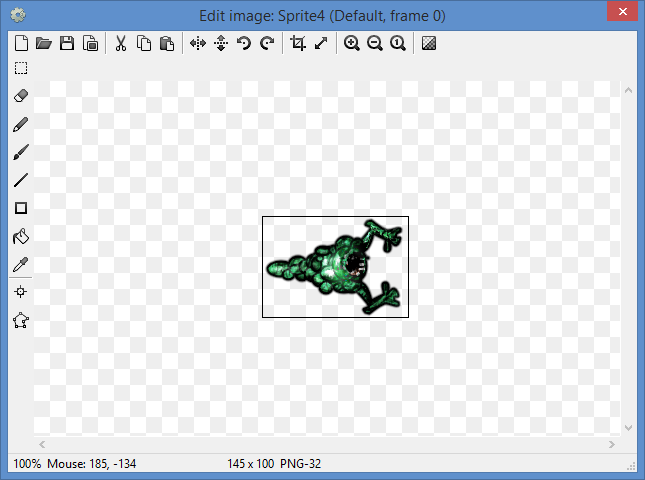 Close this
popup window
Add Monster to Game: Done!
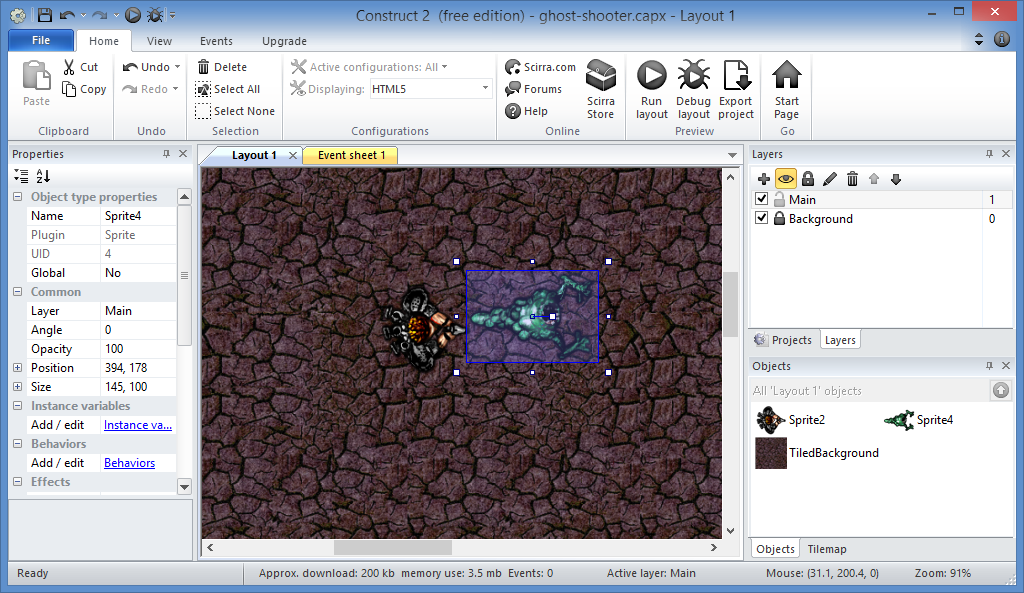 7. Other Game Objectse.g. bullets and explosions
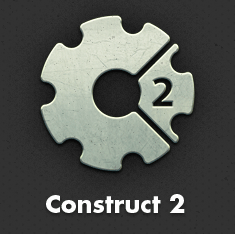 Add Objects to Game: Step 1
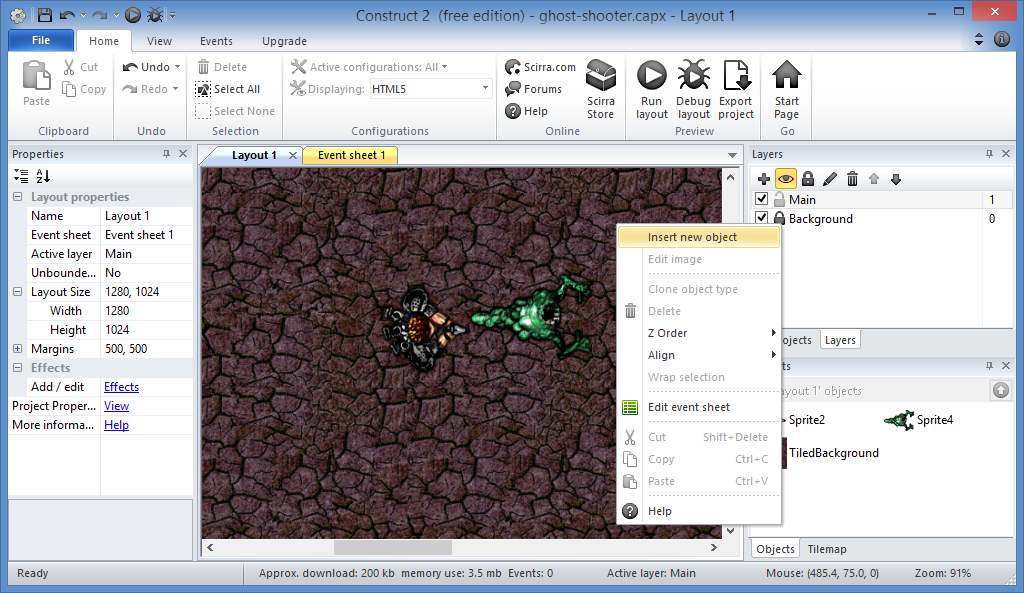 Right-click to 
insert new object
Add Objects to Game: Step 2
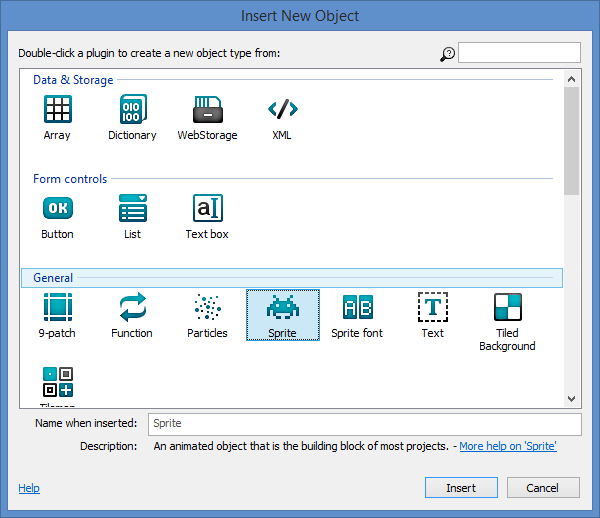 Select
“Sprite”

then
Click Insert
Add Objects to Game: Step 3
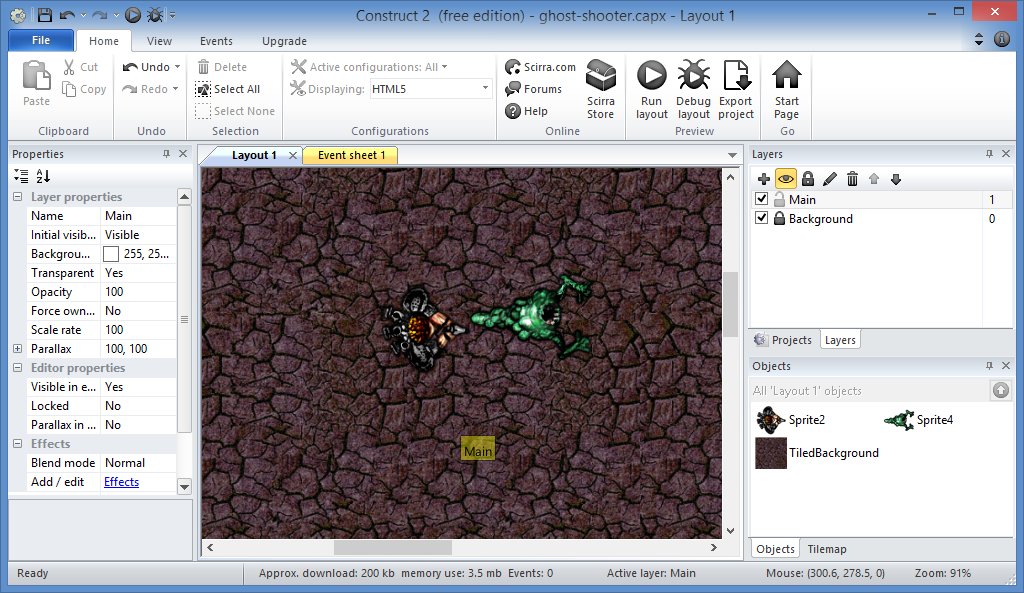 Click inside Layout
Add Objects to Game: Step 4
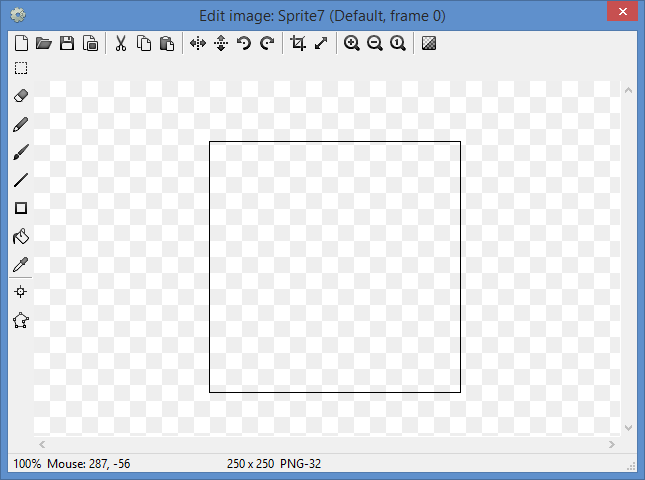 Click
Open
icon

to load an image
Add Objects to Game: Step 5
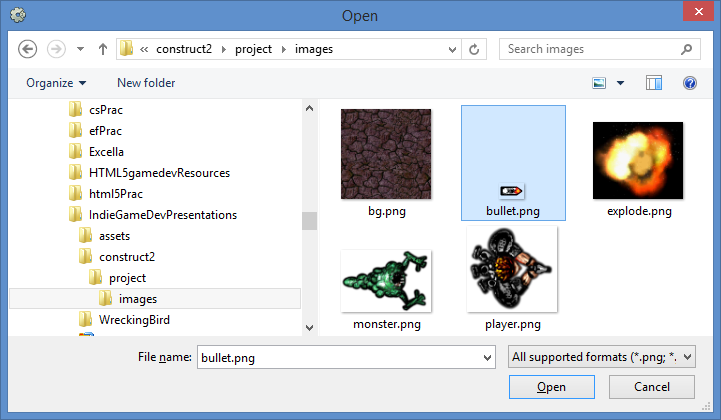 Select 
bullet.png 
from the
images folder
Open!
NOTE: this may look different on your computer
Add Objects to Game: Step 6
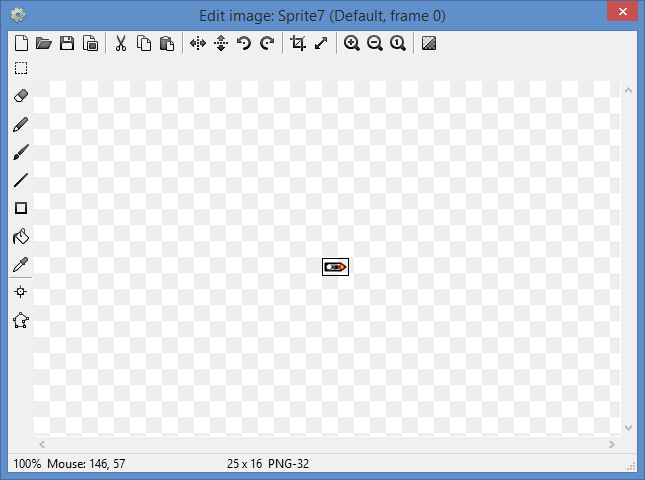 Close this
popup window
Add Objects to Game: Step 7
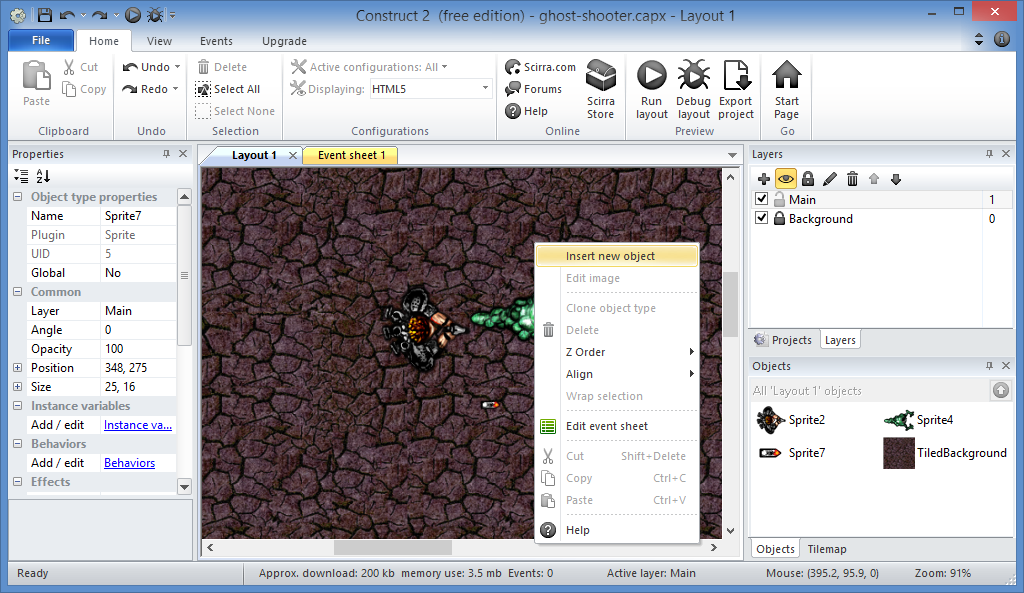 Right-click to 
insert new object
Add Objects to Game: Step 8
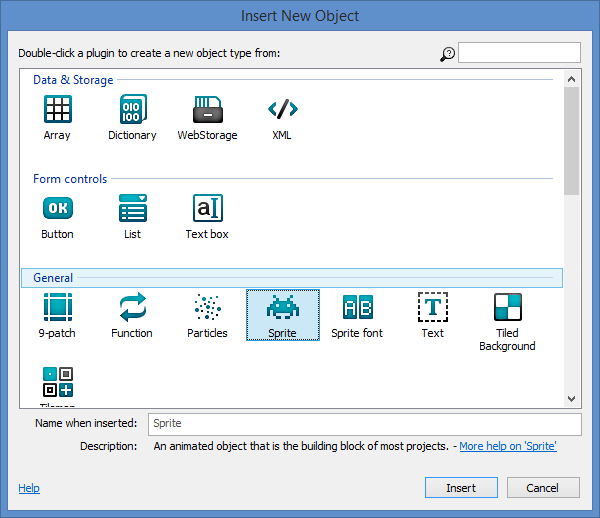 Select
“Sprite”

then
Click Insert
Add Objects to Game: Step 9
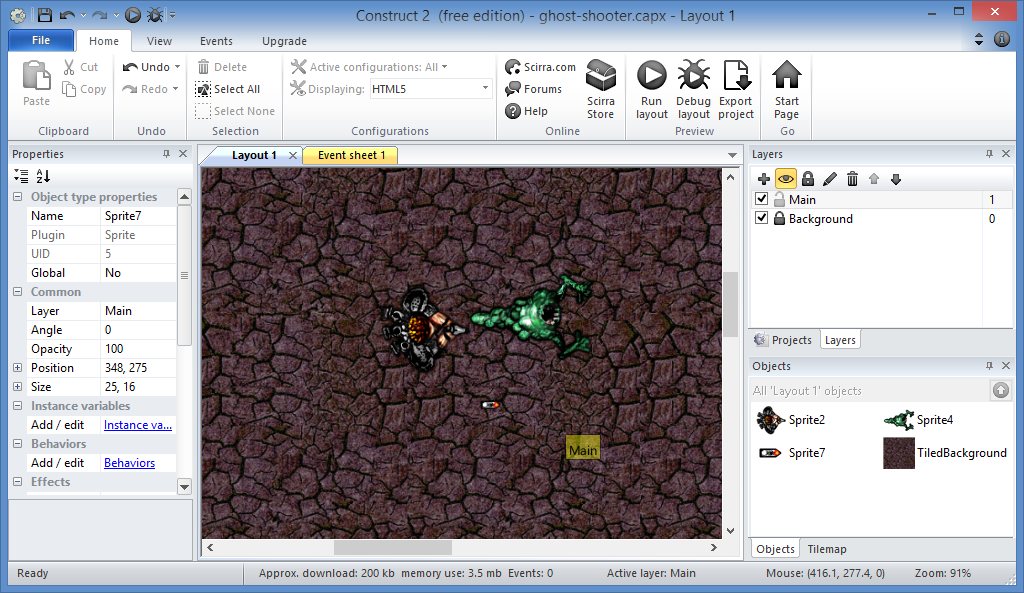 Click inside Layout
Add Objects to Game: Step 10
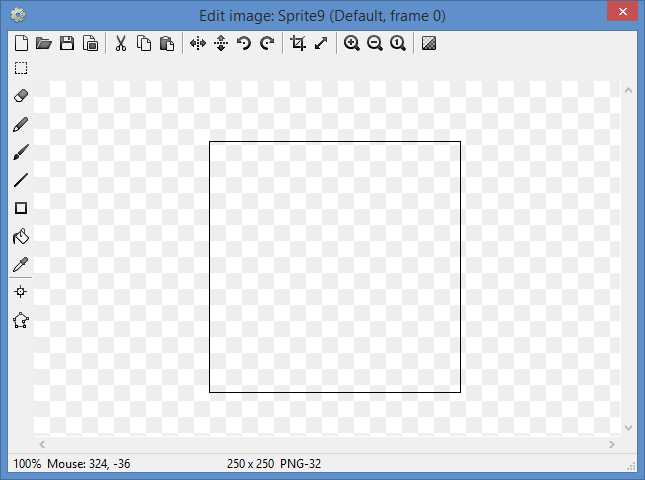 Click
Open
icon

to load an image
Add Objects to Game: Step 11
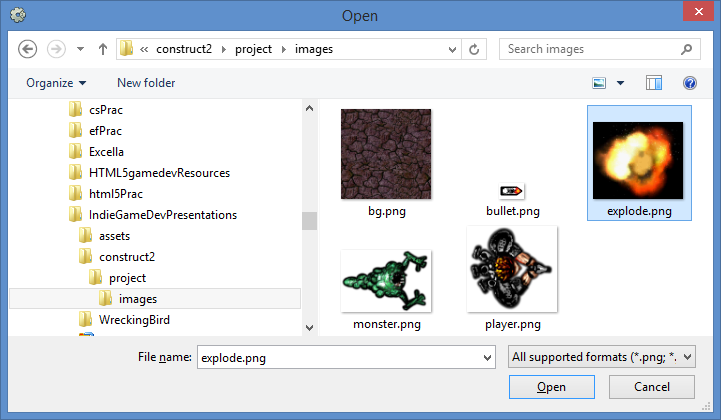 Select 
explode.png
from the
images folder
Open!
NOTE: this may look different on your computer
Add Objects to Game: Step 12
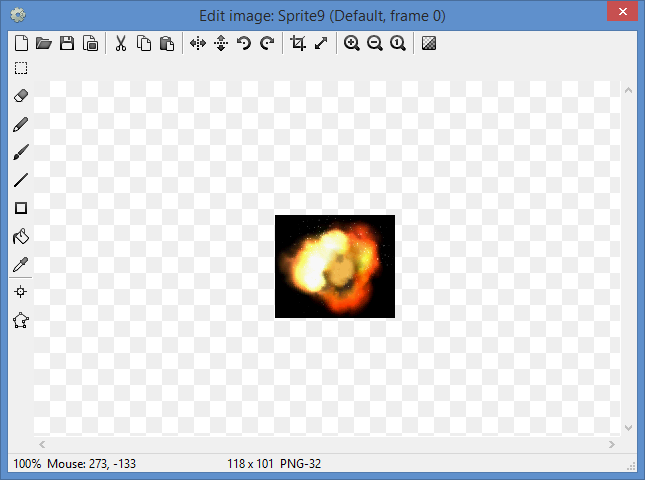 Close this
popup window
Add Objects to Game: Done!
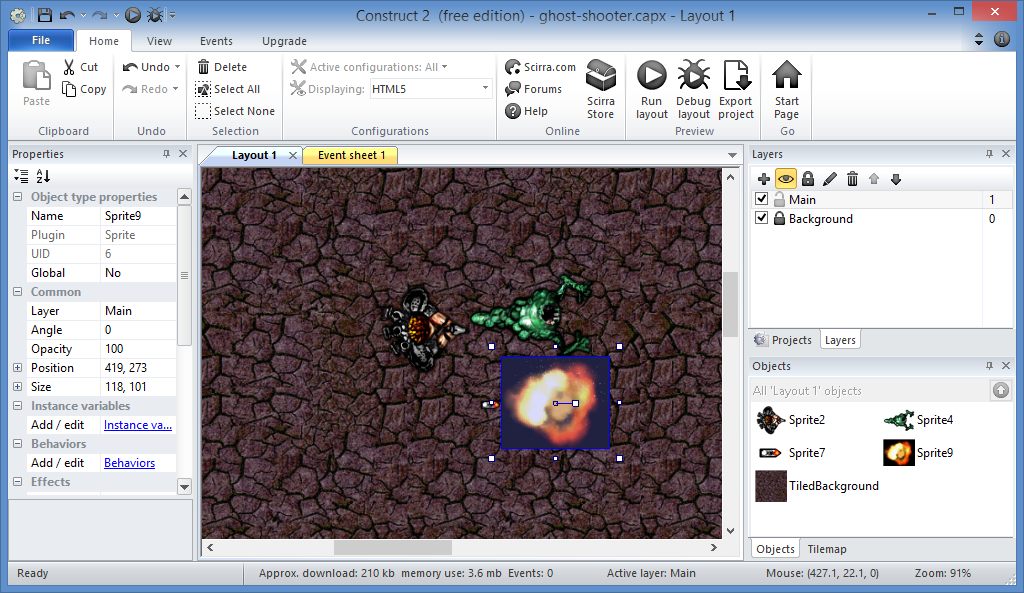 Bonus Step: Update Blend Mode
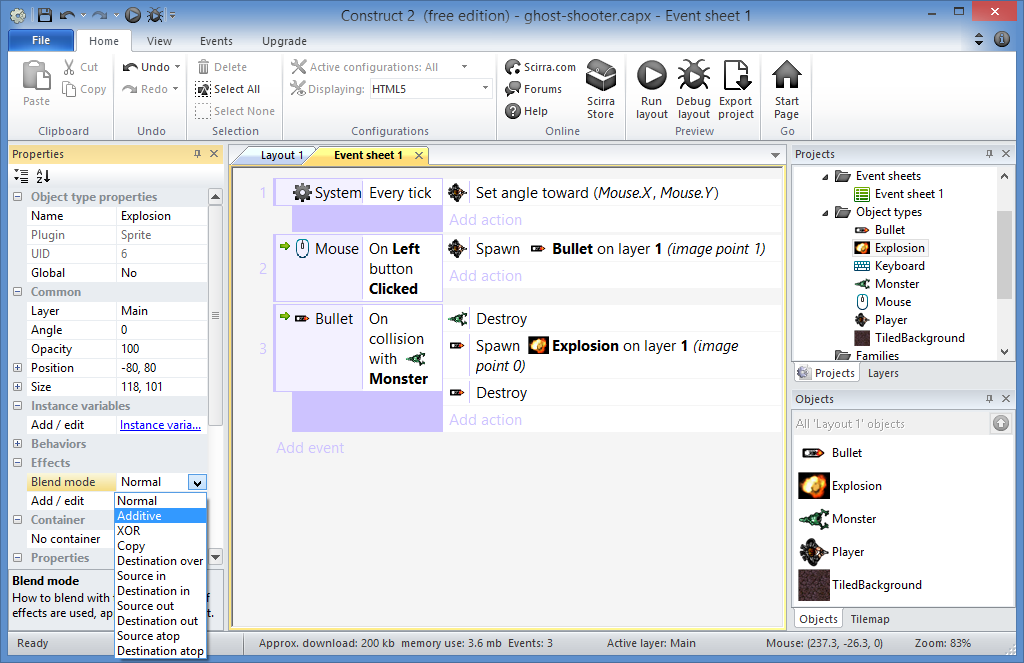 Change Blend Mode
to Additive